SEMAP 2017 Ozone ProjectionsandSensitivities / Contributions Prepared by:Talat Odman - Georgia TechYongtao Hu - Georgia TechPresented to:SESARM Air DirectorsSeptember 16, 2016
Modeling Overview
Used the EPA 2011 modeling platform
WRF 3.4 meteorology (PX, ACM2, KF, Morrison, RRTGM)
2011 NEI and projected 2017 emissions (eh) 
SEMAP states revised point EGU emissions
Conducted 2011 and 2017 annual modeling with CMAQ v5.02 and CAMx v6.11 (EPA-revised) on 12US2 and LADCO12 grids
12US2 outputs for LADCO12 IC/BCs
Conducted 2017 ozone season (Apr-Oct) sensitivity modeling (brute-force) with CMAQ and source-apportionment modeling with CAMx-APCA on LADCO12
Baseline + 20 sensitivity runs with CMAQ  
34 source tags with CAMx-APCA
2
[Speaker Notes: We modified CMAQ v5.02 for online emissions reductions]
LADCO 12-km Modeling Domain
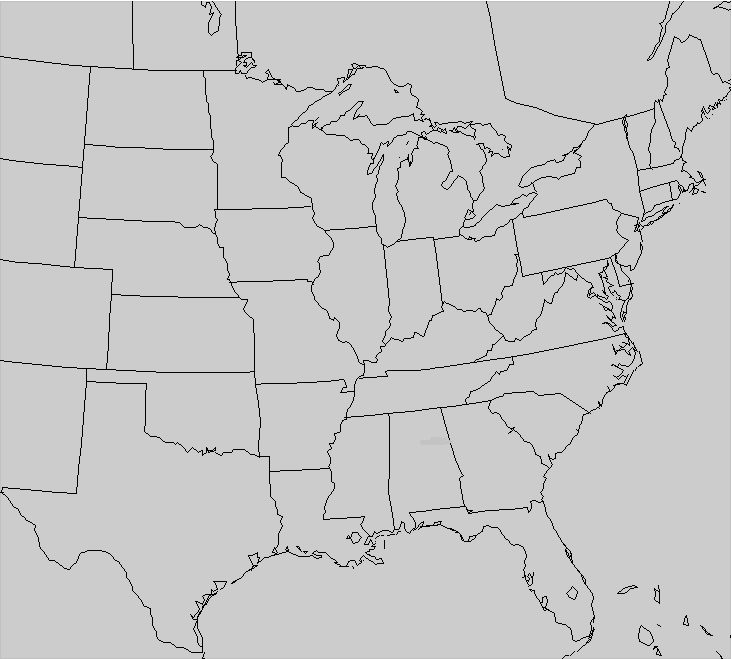 269×242 grid cells


25 layers
to 50 mb
Benchmarking and Performance Evaluation
Benchmarked CAMx
Against EPA results for 2 short periods
Tracking deviation from EPA configuration step by step 
Difference due to photolysis
Difference due to meteorology processor
Difference due to code change
Compared CMAQ to CAMx
CB05 vs. CB6 chemistry
Conducted performance evaluations
Tables of statistics
Bubble plots of MNB and MNE (with 60 ppb cutoff)
4
Performance Statistics
5
May 2011
CAMx
CMAQ
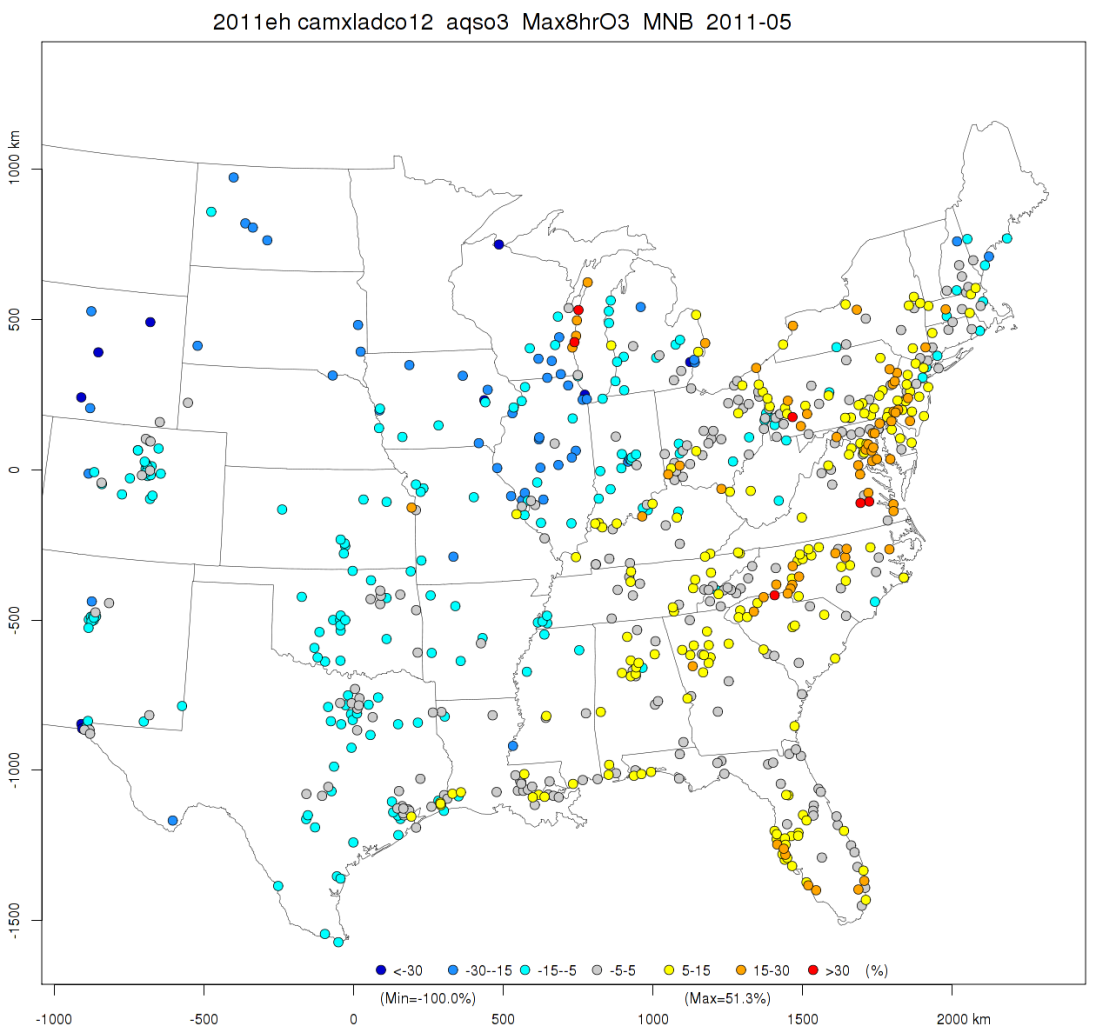 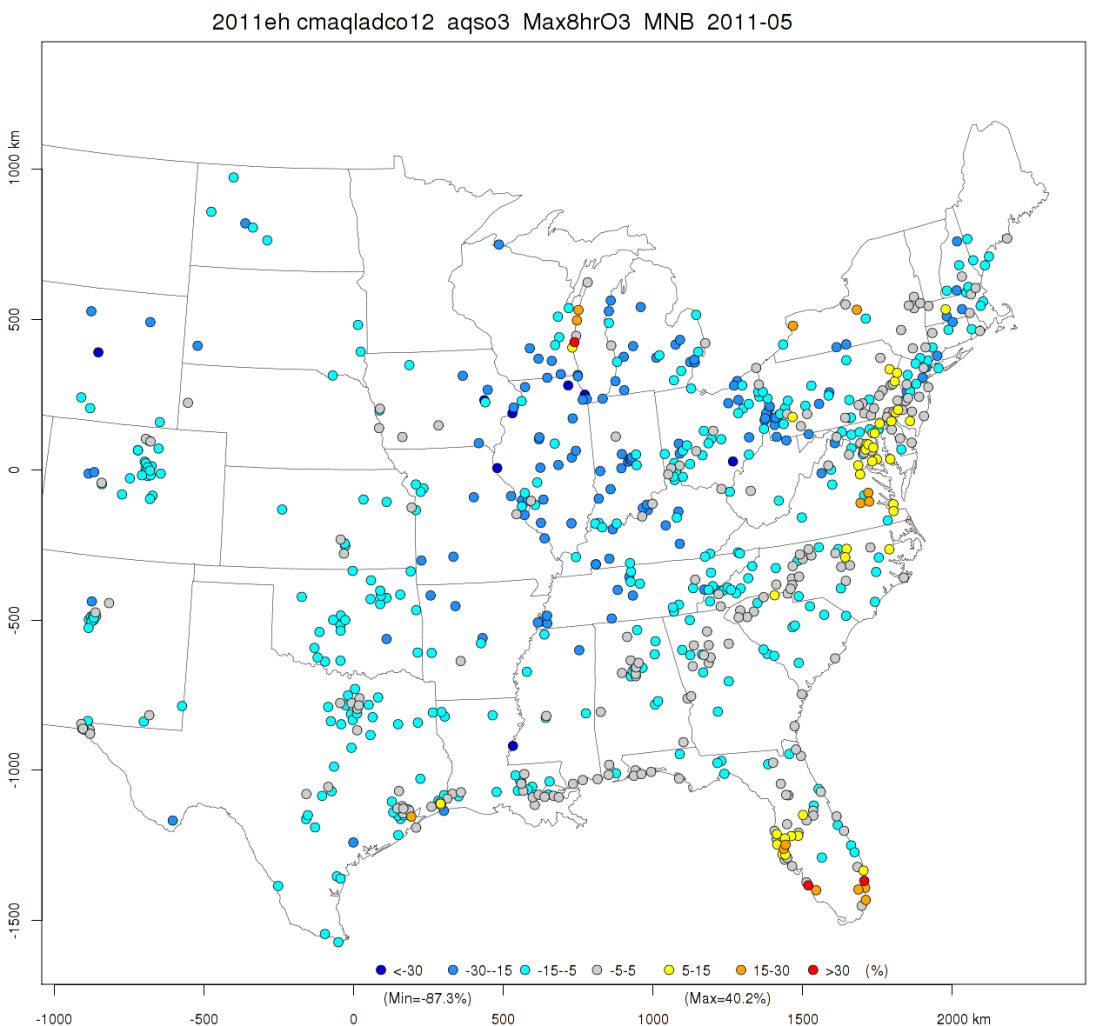 6
[Speaker Notes: Cutoff is 60 ppb.]
June 2011
CAMx
CMAQ
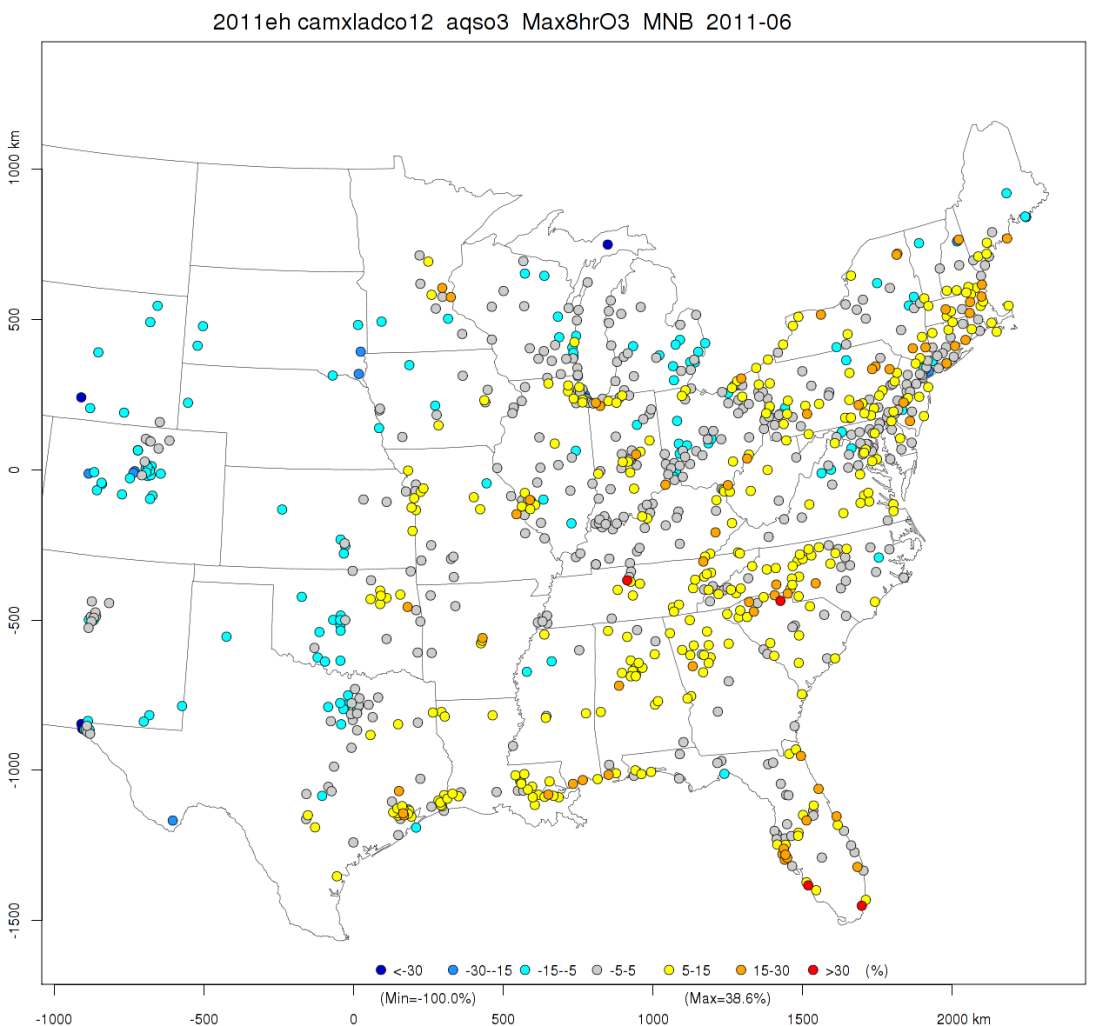 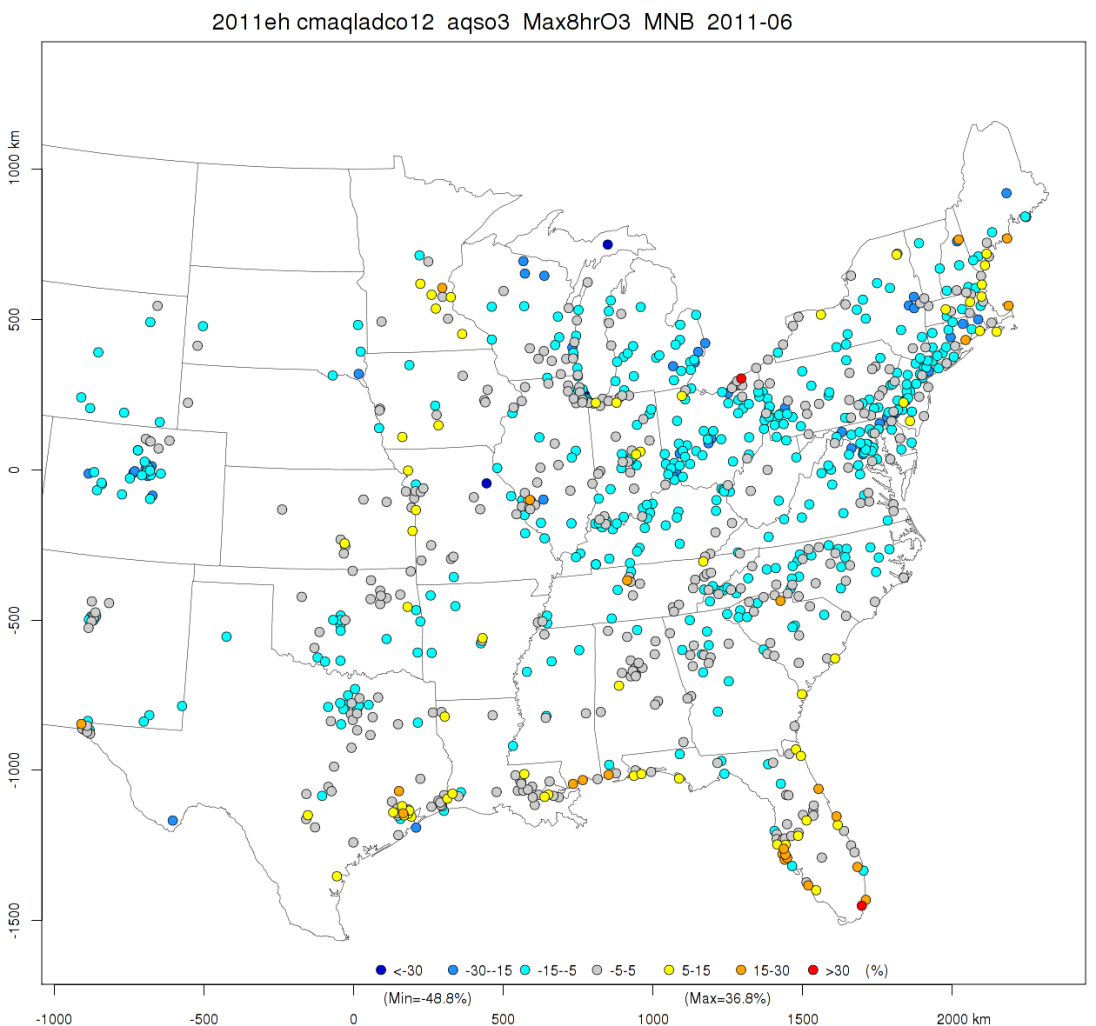 7
July 2011
CAMx
CMAQ
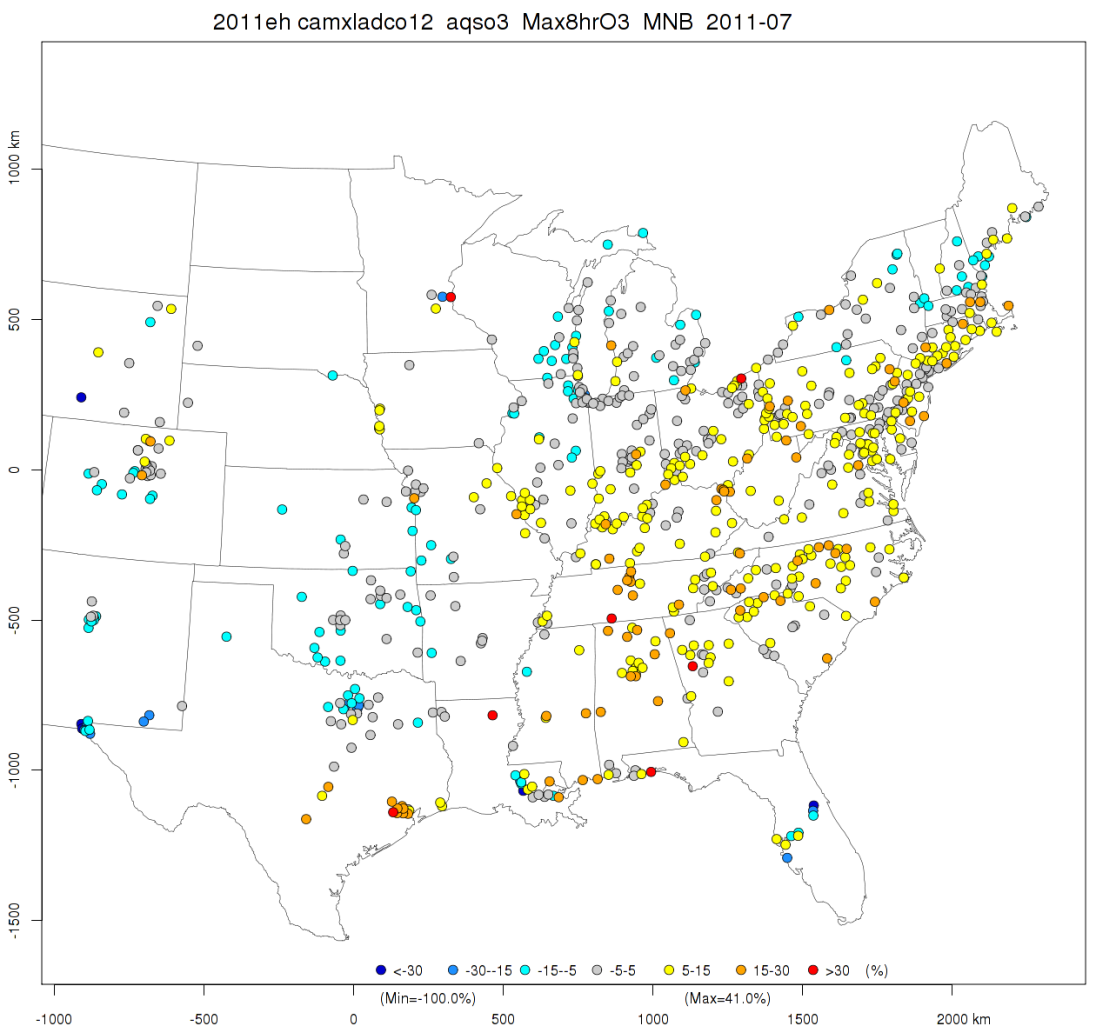 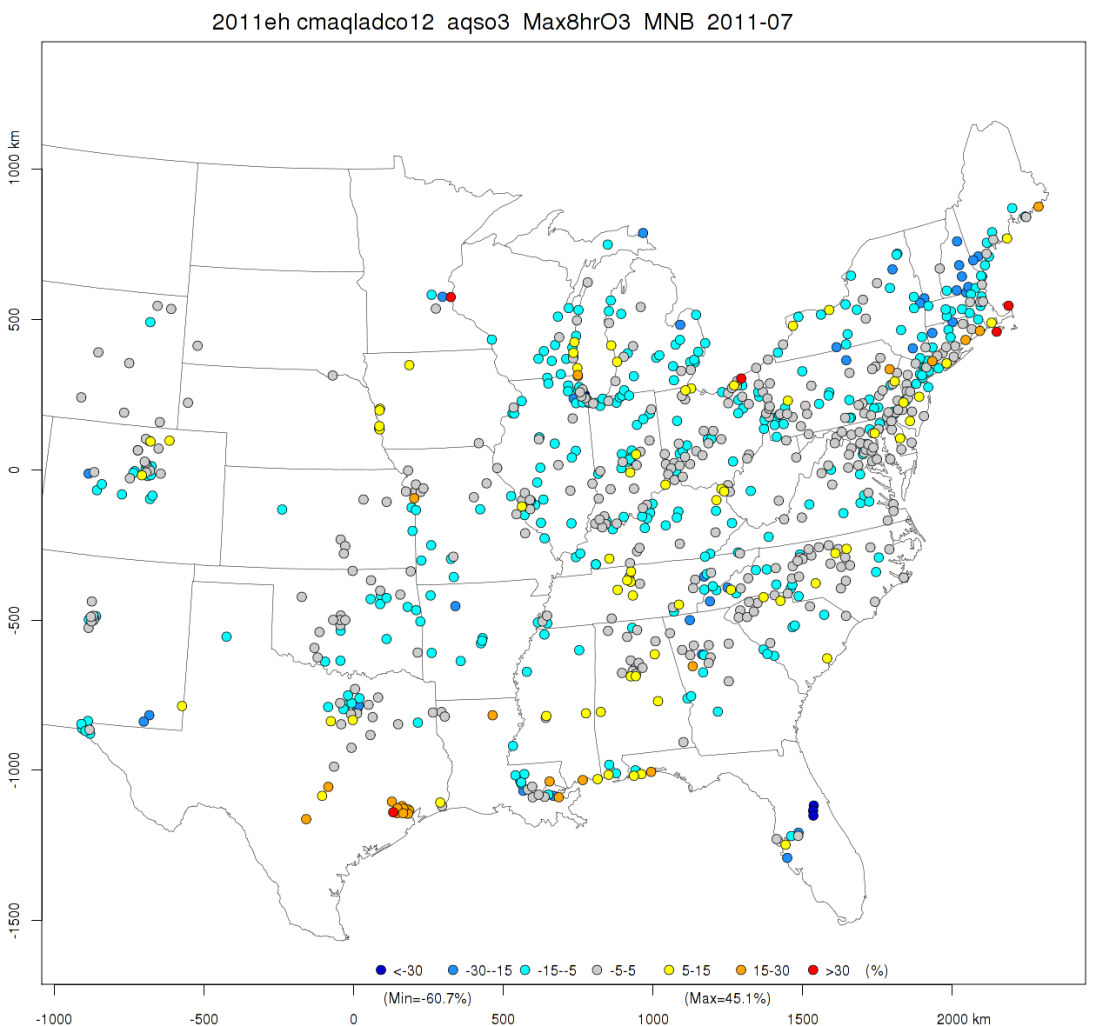 8
August 2011
CAMx
CMAQ
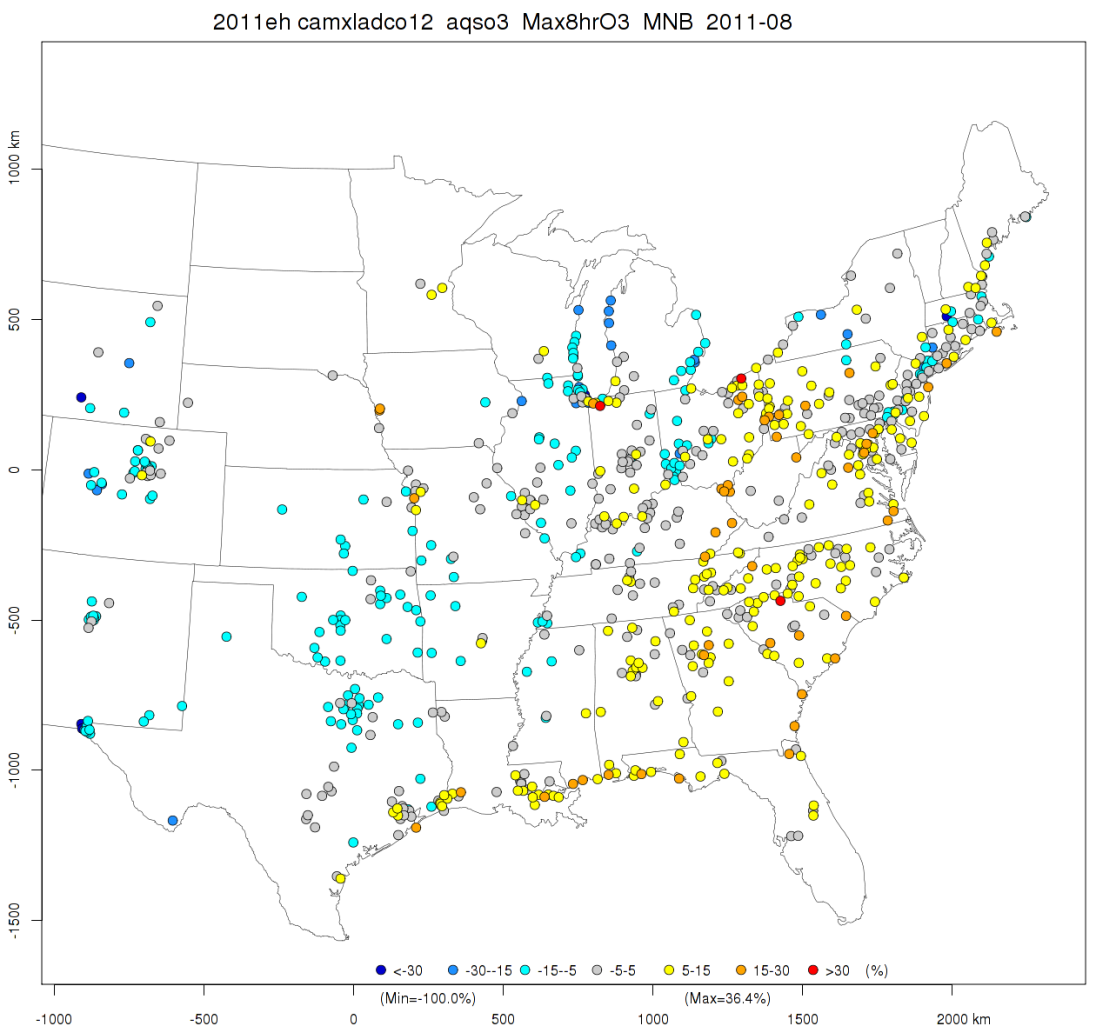 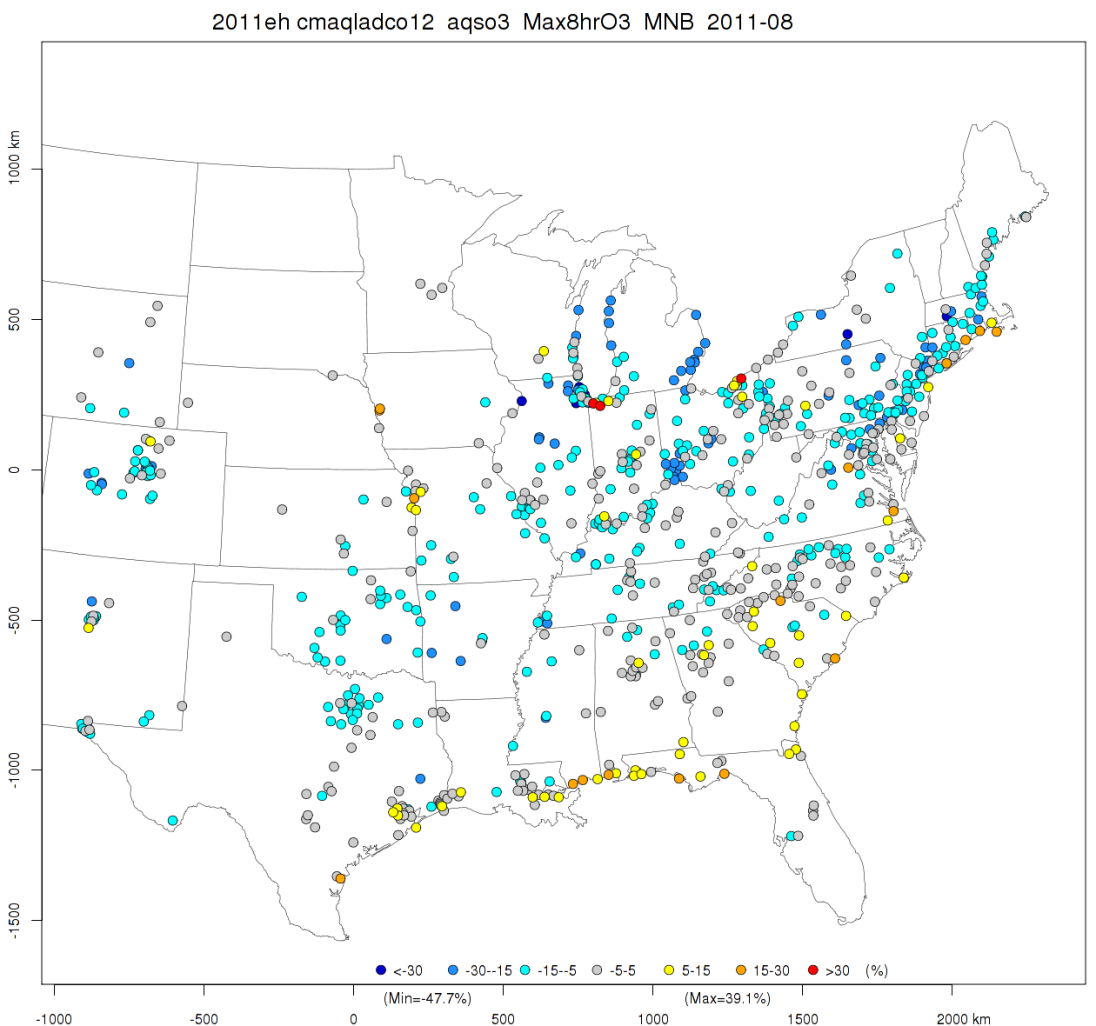 9
September 2011
CAMx
CMAQ
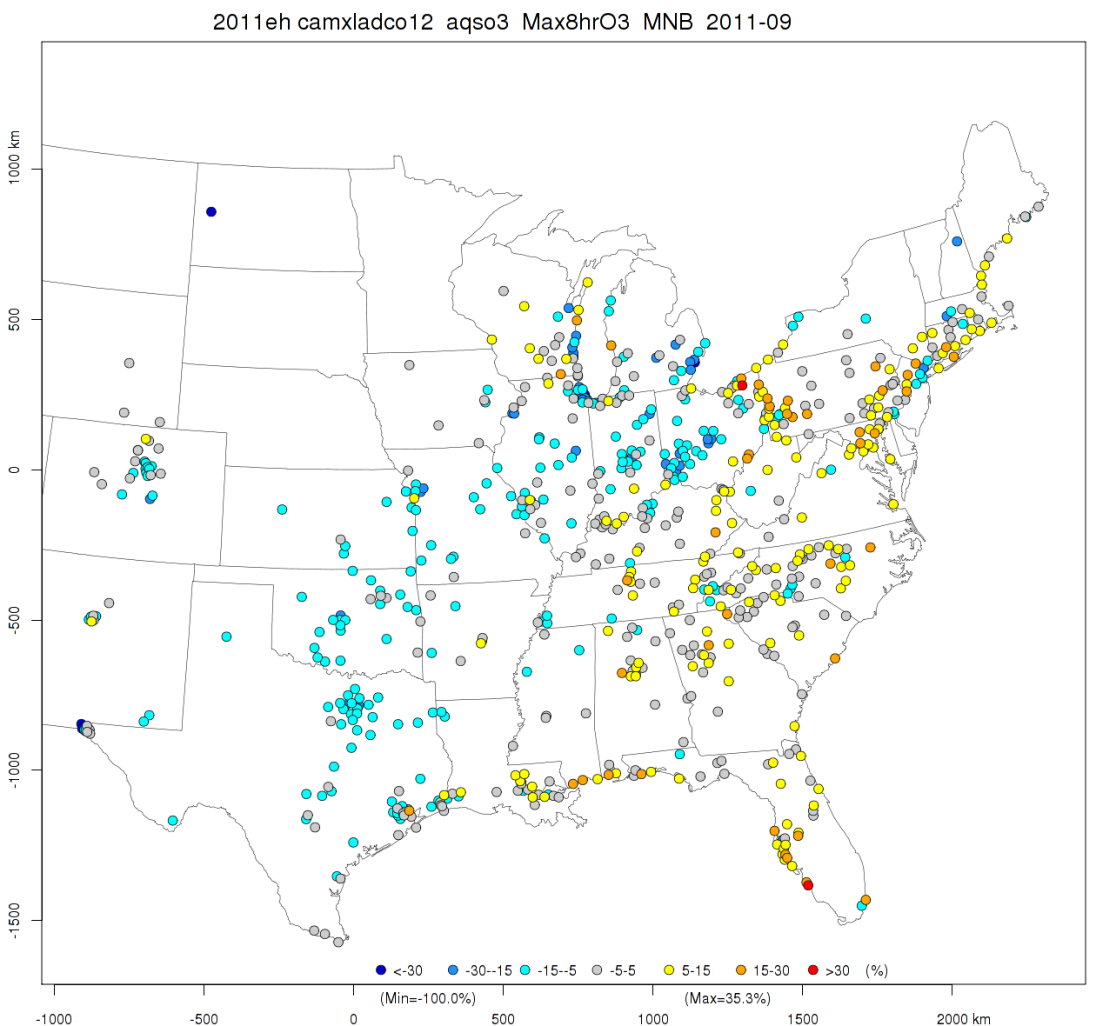 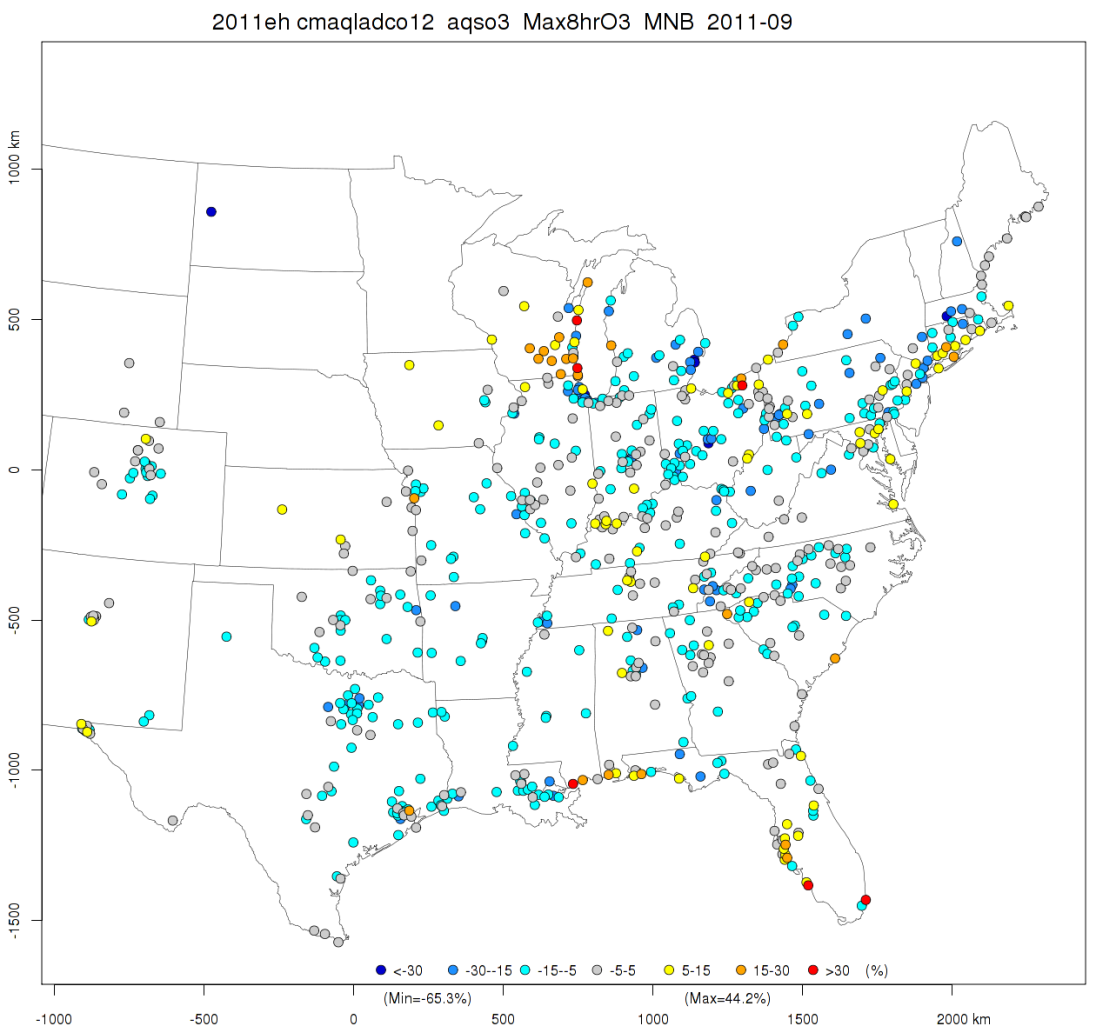 10
Calculation of DVF
Ran MATS 2.6.1 with 2011 as “baseline” and 2017 base-case as “forecast” to get RRFs
RRF = (2017base/2011)
DVF = DVC  RRF
Options:
Use of Model Data
Monitor cell (1 x 1) 
Design Values Current (DVC)
5-year (2009-2013) weighted average
Relative Response Factor (RRF)
Minimum 5 days with maximum 8-hr ozone ≥ 76 ppb, or
Minimum 5 days above 60 ppb
11
2011 DVCs: 11 RRF & 2009-2013 DVC
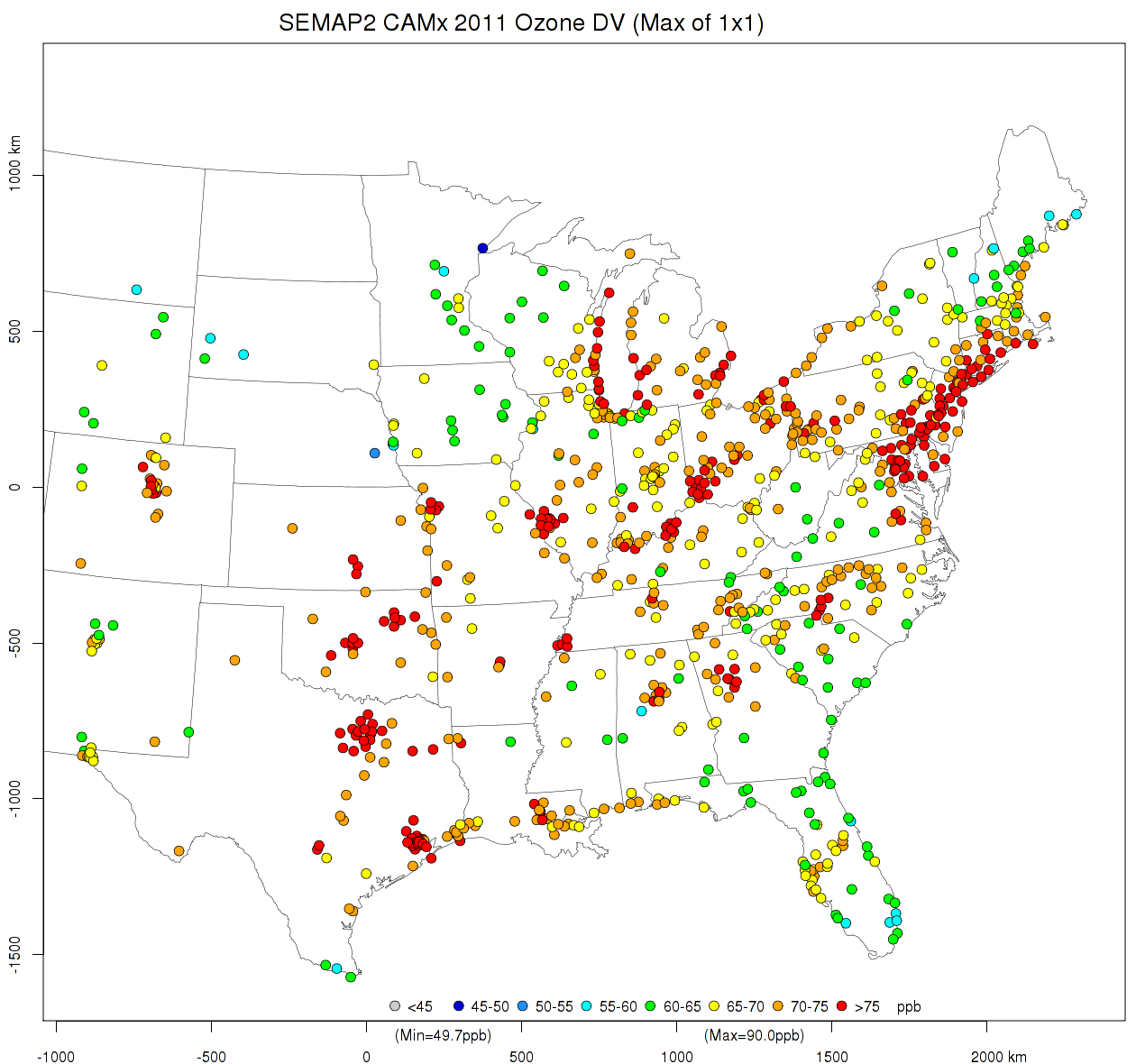 12
2011 DVCs: 11 RRF & 2009-2013 DVC
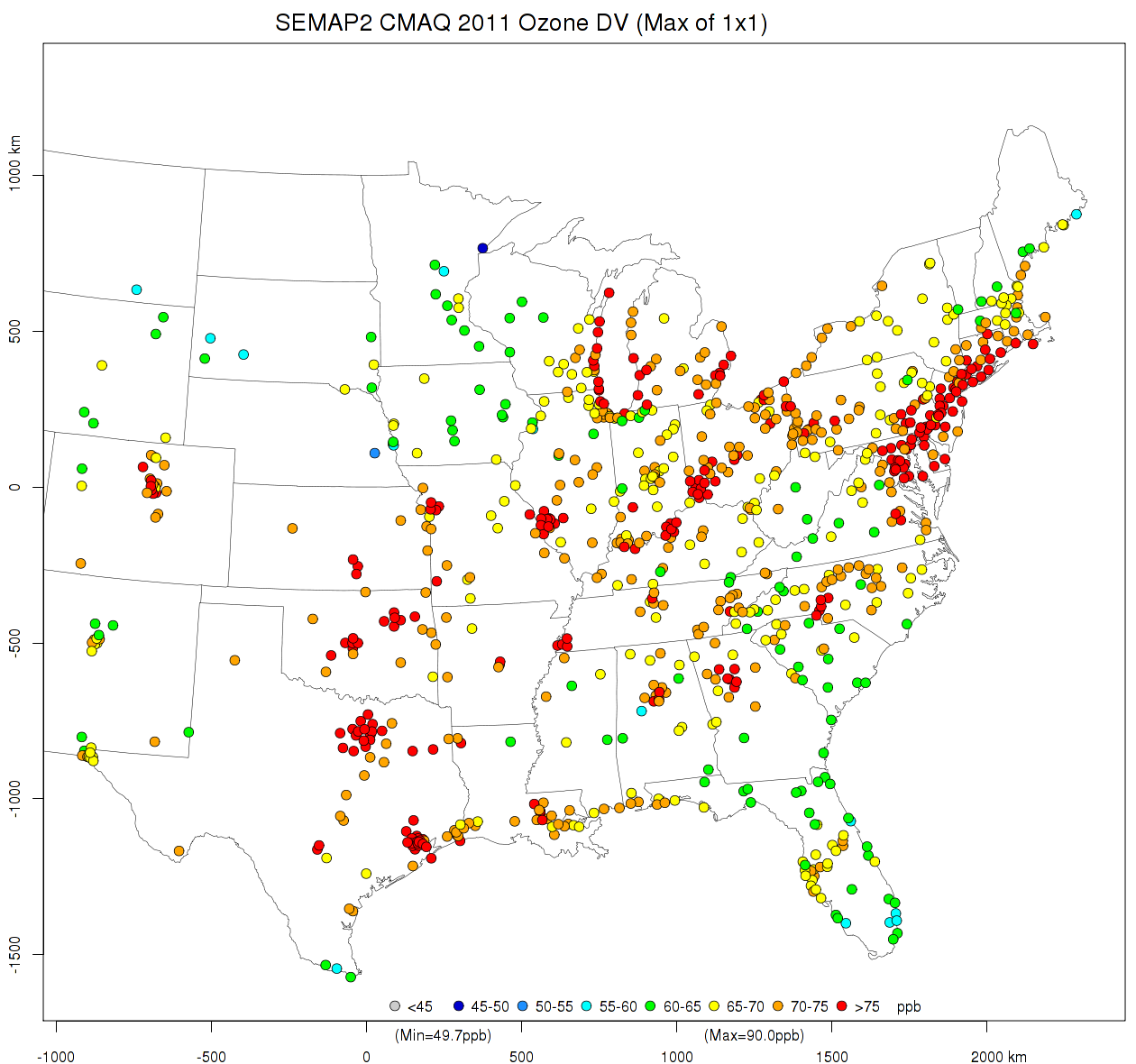 13
2017 DVFs: 11 RRF & 2009-2013 DVC(with CMAQ)
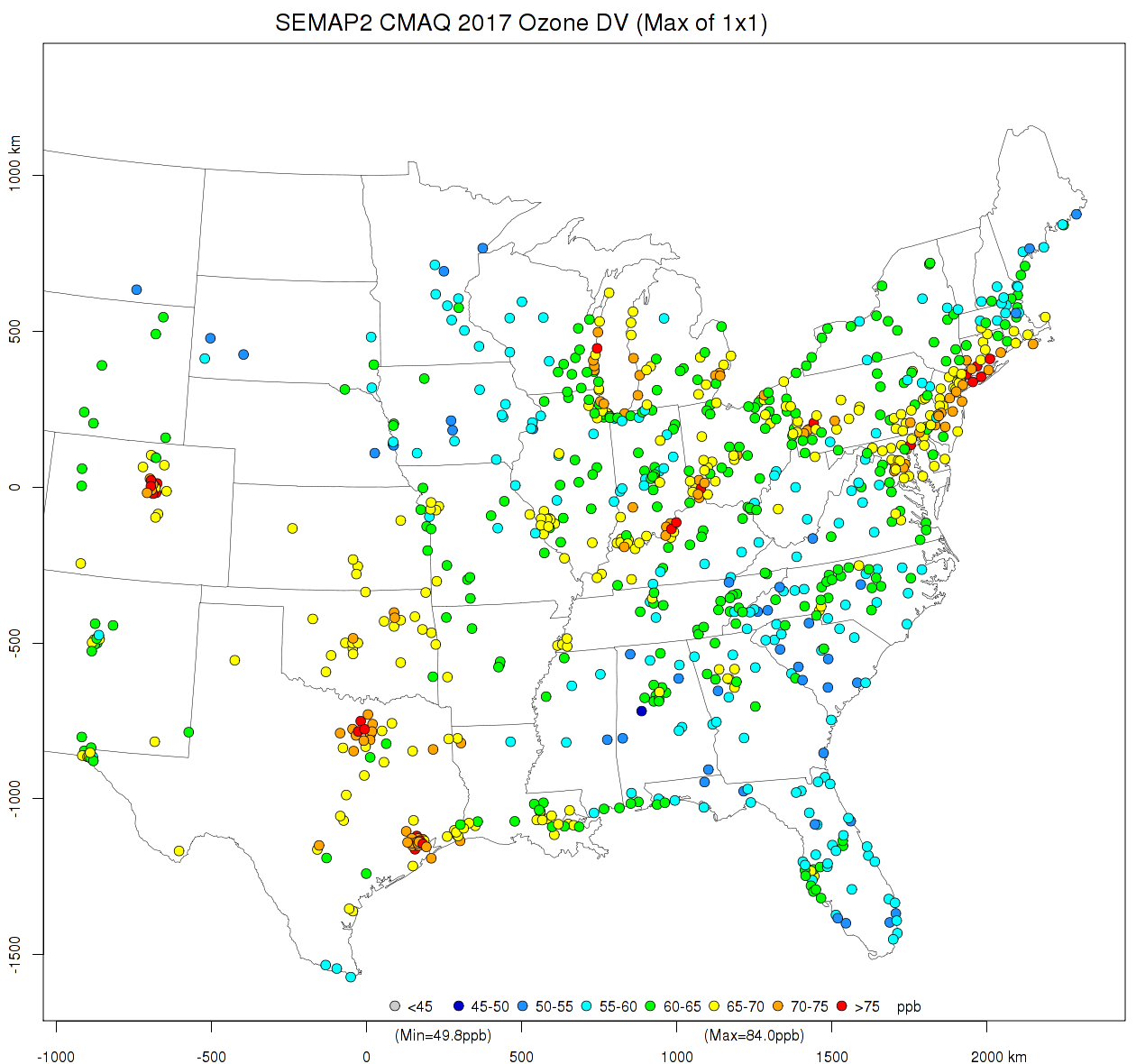 14
2017 DVFs: 11 RRF & 2009-2013 DVC(with CAMx)
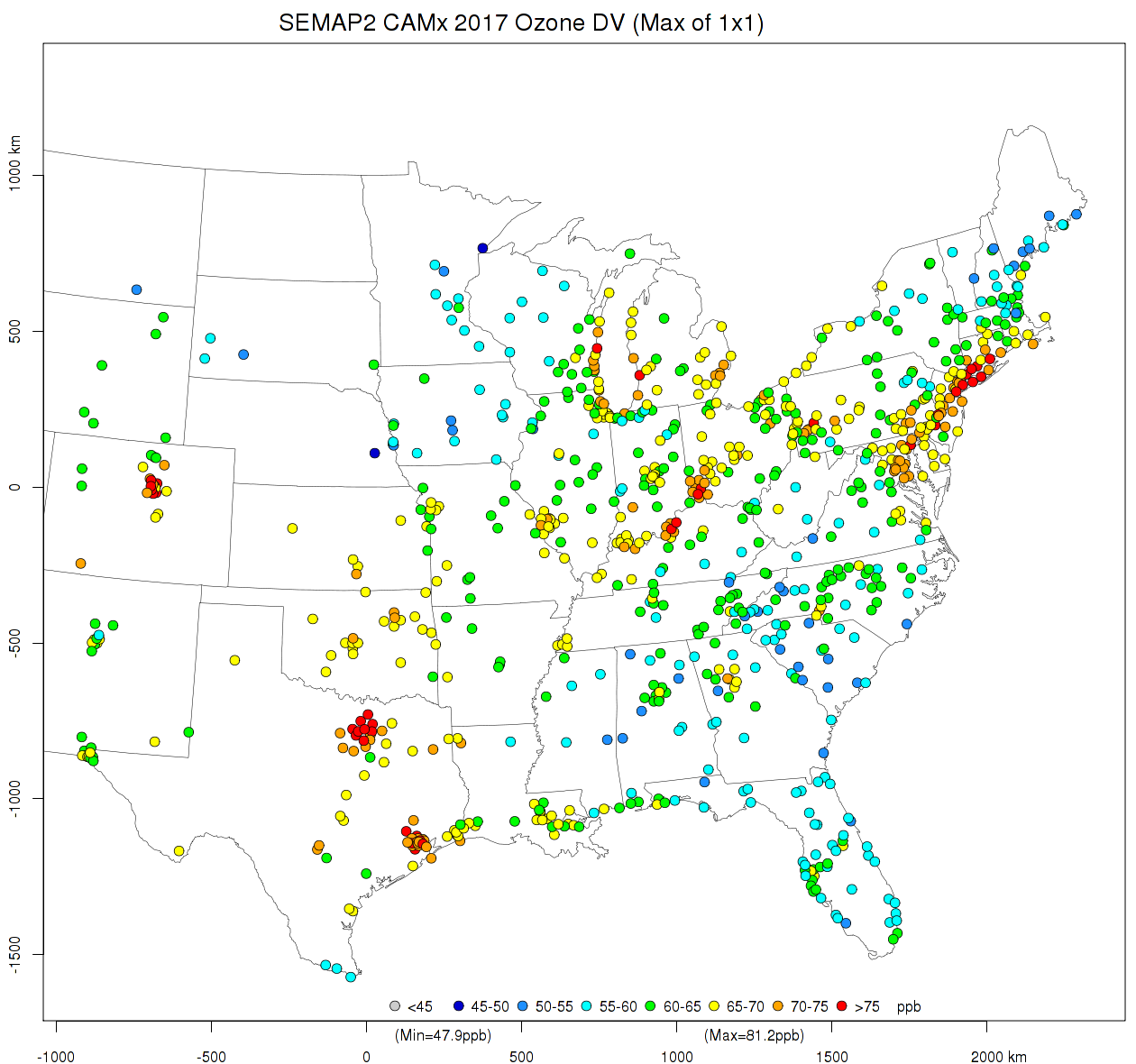 15
Difference of 2017 DVFs: 						     CAMx - CMAQ
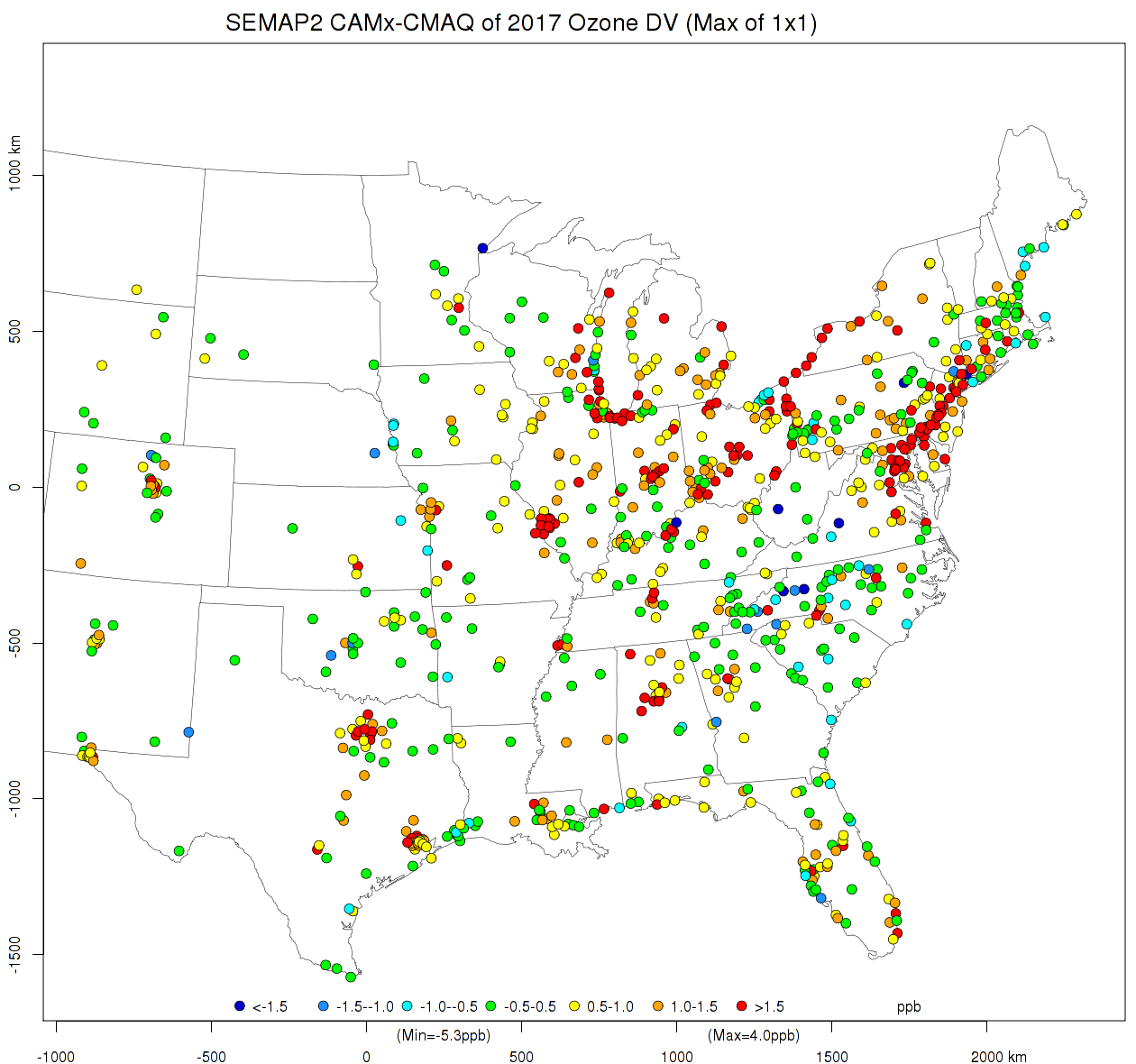 16
Sensitivities of Ozone to NOx Zero-outs with CMAQ
7 months (Apr-Oct) on LADCO12 grid
2017 baseline run
20 Sensitivity runs
Statewide 100% emission reductions
All anthropogenic NOx
EGU NOx
10 SEMAP states
20 model runs (2 sources × 10 states) 
Sensitivity = Baseline ̶  Zero-out
17
Contributions to Ozone with CAMx-APCA
7 months (Apr-Oct) on LADCO12 grid
Contributions of 34 sources (NOx & VOCs):
Point EGU CSAPR (10 SEMAP states)
Point EGU CAIR but not CSAPR (AL, NC, SC, WV)
Point non-IPM CAIR but not CSAPR (AL, KY, NC, SC, TN, VA, WV)
Other anthropogenic (10 states)
Biogenic and dust
Fires
Other states, Canada & Mexico, and offshore
Contributions of IC/BCs
∑contributions = ozone
18
Sensitivity Movieshttp://semap.ce.gatech.edu/node/1868
Movies of CAMx Contributions
NOx contributions to daily maximum 8-hr average ozone of all 34 tags and all anthropogenic NOx and EGU NOx contributions of 10 SEMAP states

Movies of CMAQ Sensitivities
Sensitivities of daily maximum 8-hr average ozone to all anthropogenic NOx and EGU NOx emissions
19
CMAQ Sensitivity vs. CAMx Contribution
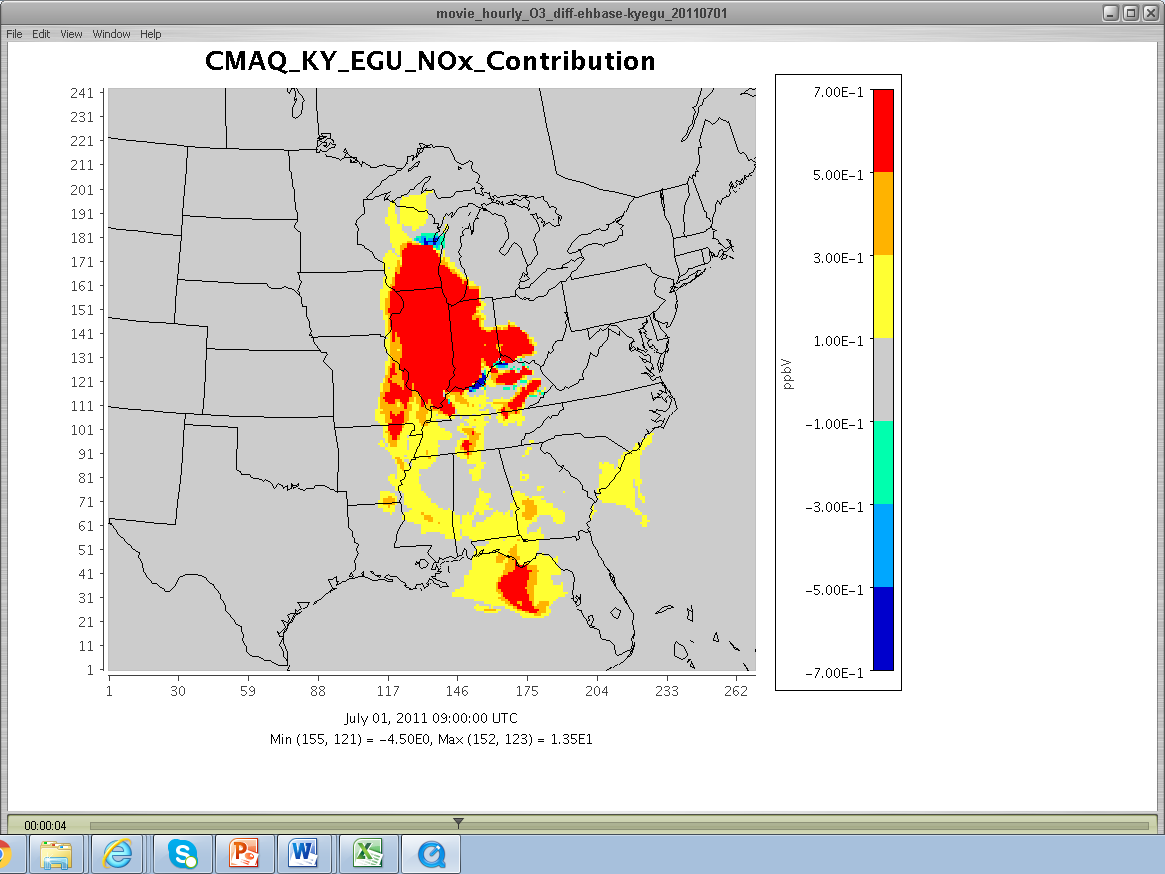 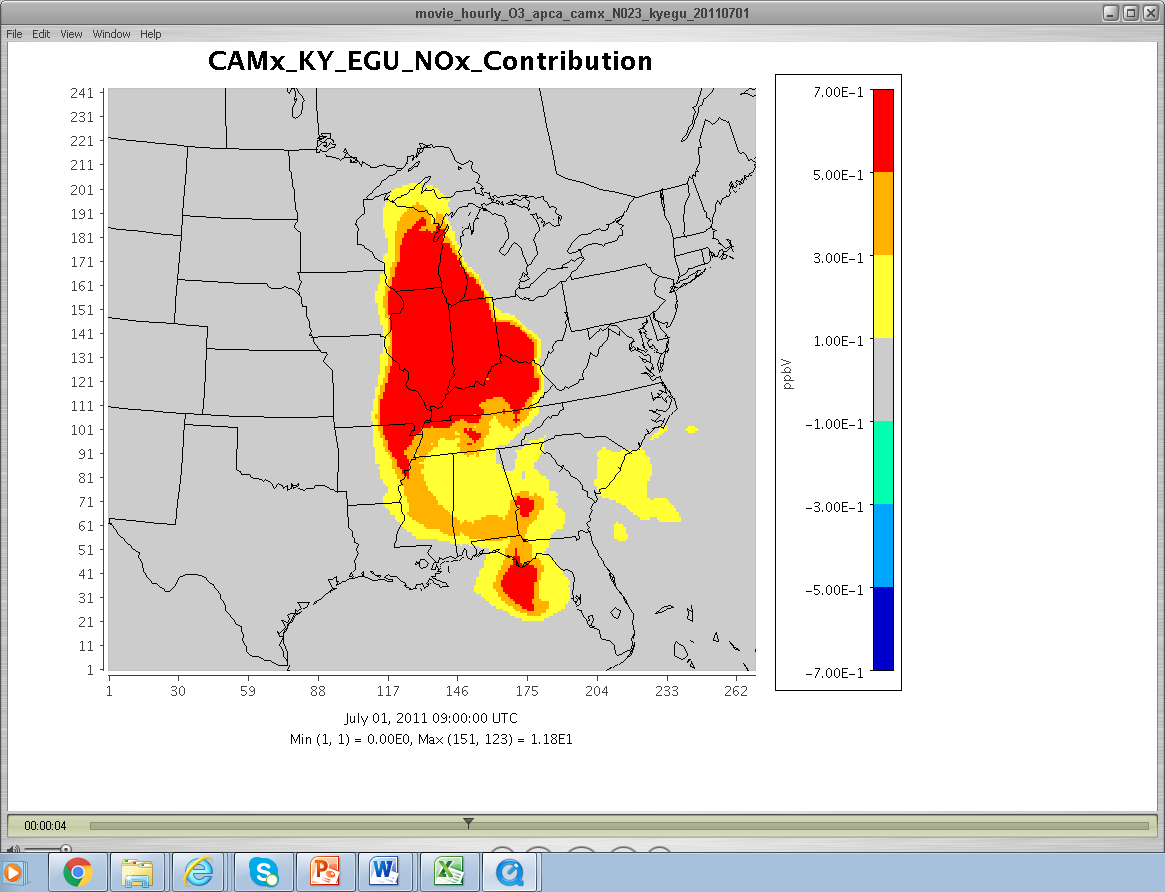 20
Sensitivity Chartshttp://semap.ce.gatech.edu/node/1869
Absolute Sensitivities
CMAQ sensitivities of daily maximum 8-hr average ozone to all anthropogenic NOx and EGU NOx emissions by site
All days in ozone season (Apr-Oct)
CAMX contributions to daily maximum 8-hr ozone of all anthropogenic NOx and EGU NOx by site
All days in ozone season (Apr-Oct)
21
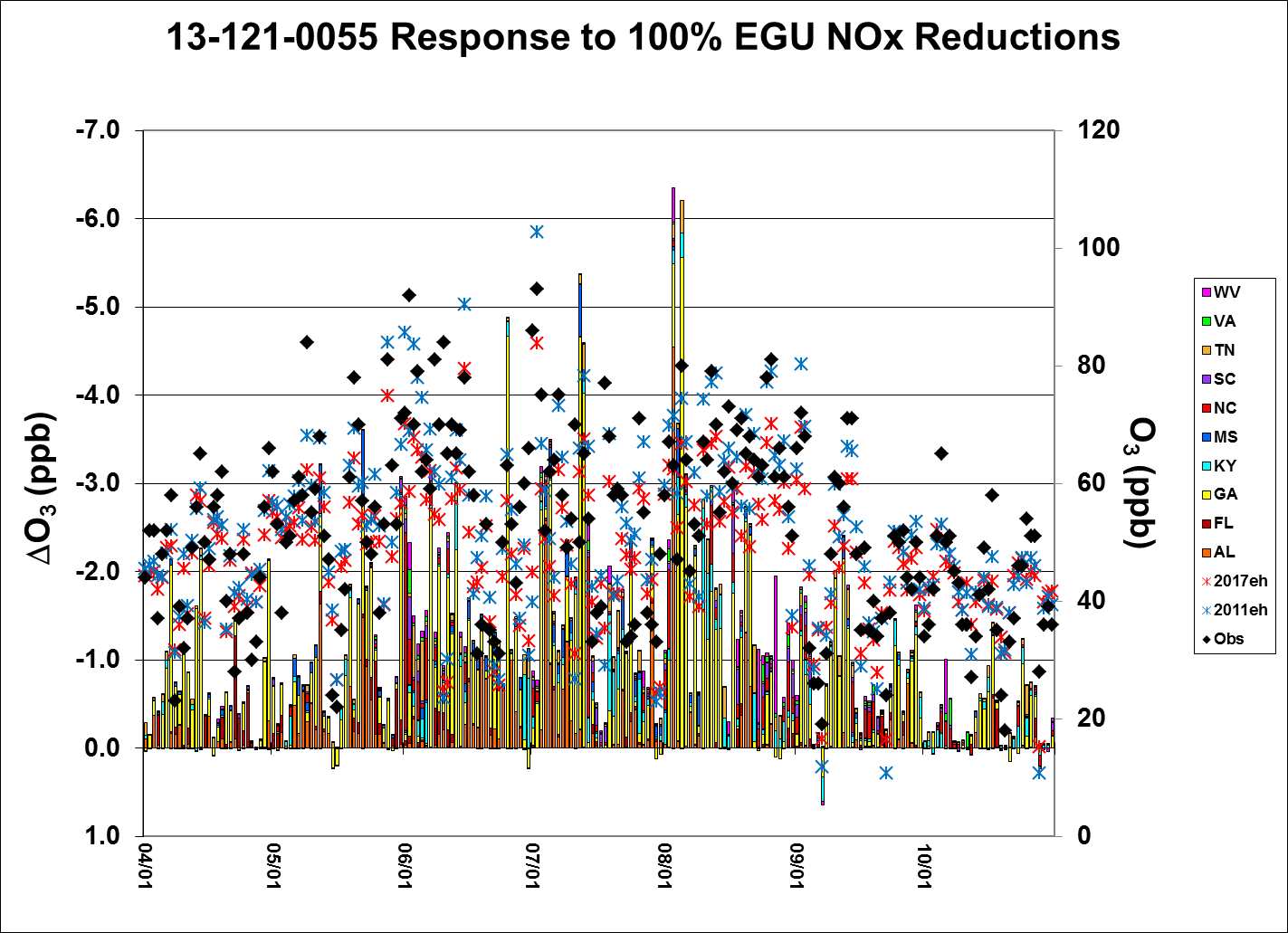 (CMAQ, All Days)
22
[Speaker Notes: There are charts for each of the 962 ozone monitoring sites in the domain, for all anthropogenic NOx and EGU NOx, both for CMAQ and CAMx. 
The example here is for:13-121-0055 (Confederate Ave., Atlanta, GA), sensitivity to EGU NOx with CMAQ.]
Calculation of DDVF(Relative Sensitivity)
Ran MATS 2.6.1
2017 base case as “baseline” and 2017 sensitivity as “forecast” 
5-year weighted average DVC and monitor (1  1) cell model data
For each site in the state with at least 5 days with maximum 8-hr ozone ≥ 76 ppb or 5 days above 60 ppb in 2017
 RRF = (2017sens/2017base)
 DDVF = DVF – (DVF*RRF) = DVF*(1-RRF)
23
Sensitivity Charts (continued)http://semap.ce.gatech.edu/node/1869
CMAQ Relative Sensitivities
Sensitivities of ozone design values to all anthropogenic NOx emissions by state
Sites with at least 5 days above 60 ppb in 2017 (days with maximum 8-hr ozone >=76 ppb)
Sensitivities of ozone design values to EGU NOx emissions by state
Sites with at least 5 days above 60 ppb in 2017 (days with maximum 8-hr ozone >=76 ppb)
24
Sensitivity Charts (continued)http://semap.ce.gatech.edu/node/1869
CAMx Relative Sensitivities
Contributions of all anthropogenic NOx emissions to ozone design values by state
Sites with at least 5 days above 60 ppb in 2017 (days with maximum 8-hr ozone >=76 ppb)
Contributions of EGU NOx emissions to ozone design values by state
Sites with at least 5 days above 60 ppb in 2017 (days with maximum 8-hr ozone >=76 ppb)
25
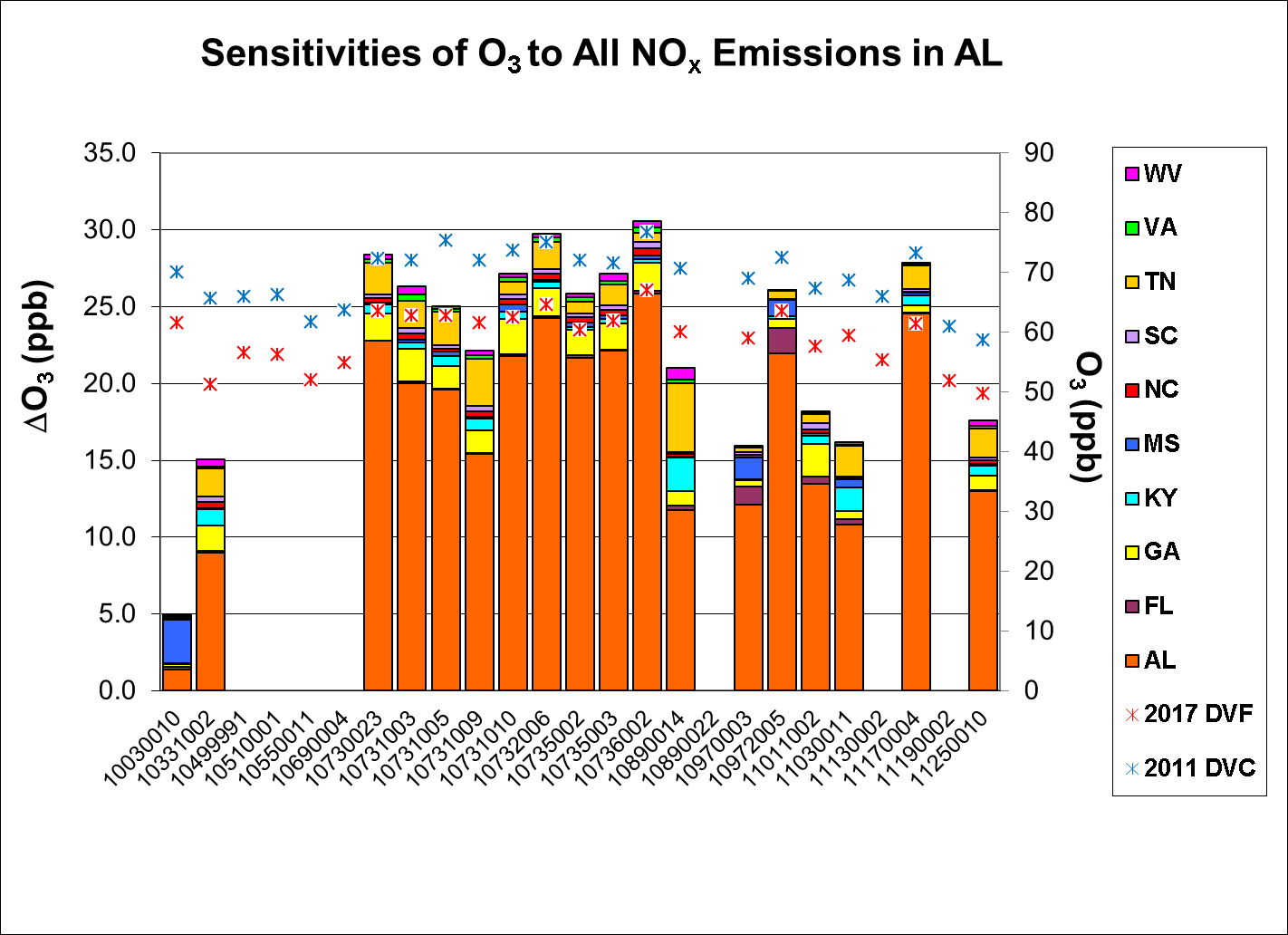 CMAQ
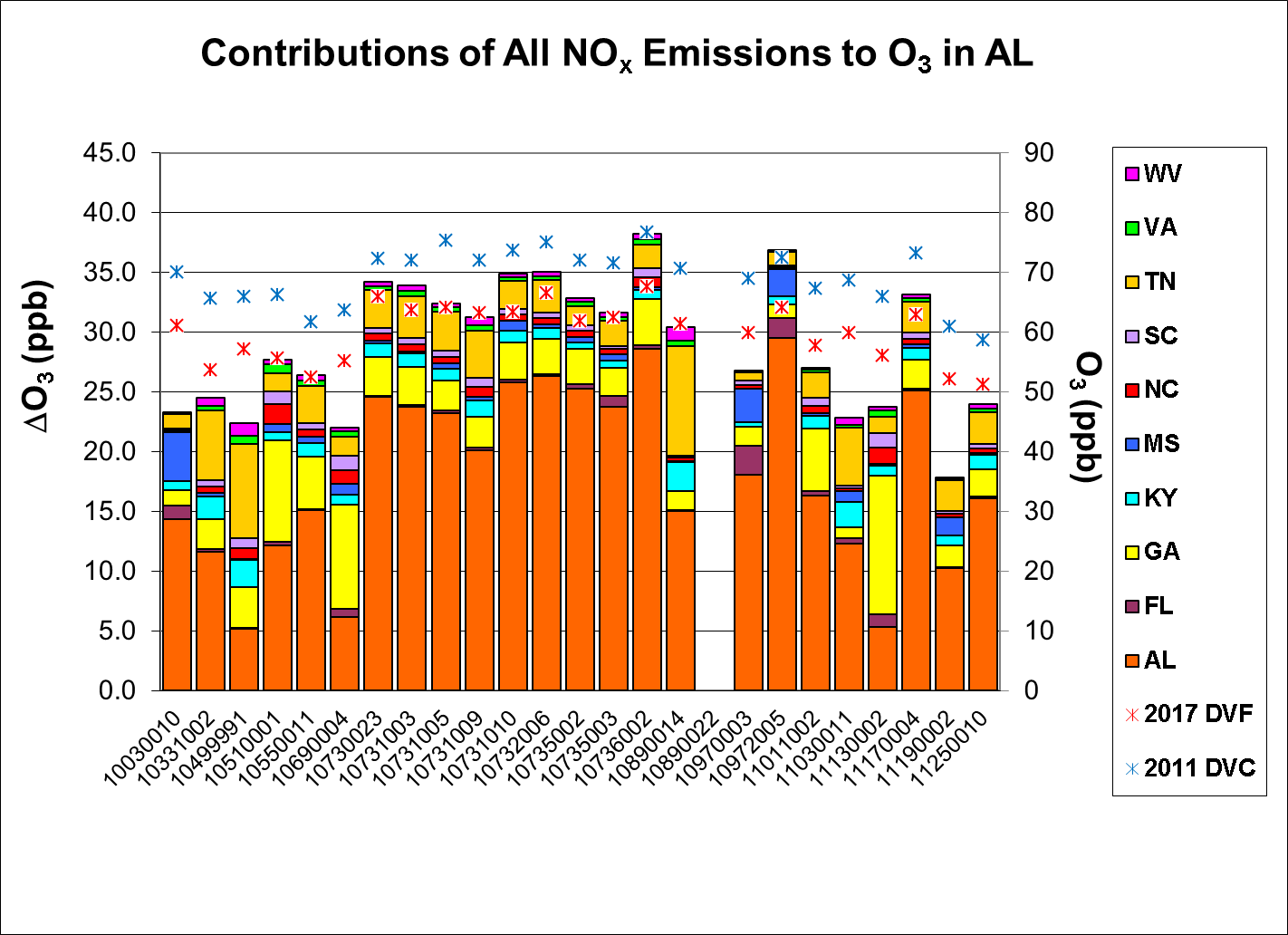 CAMx
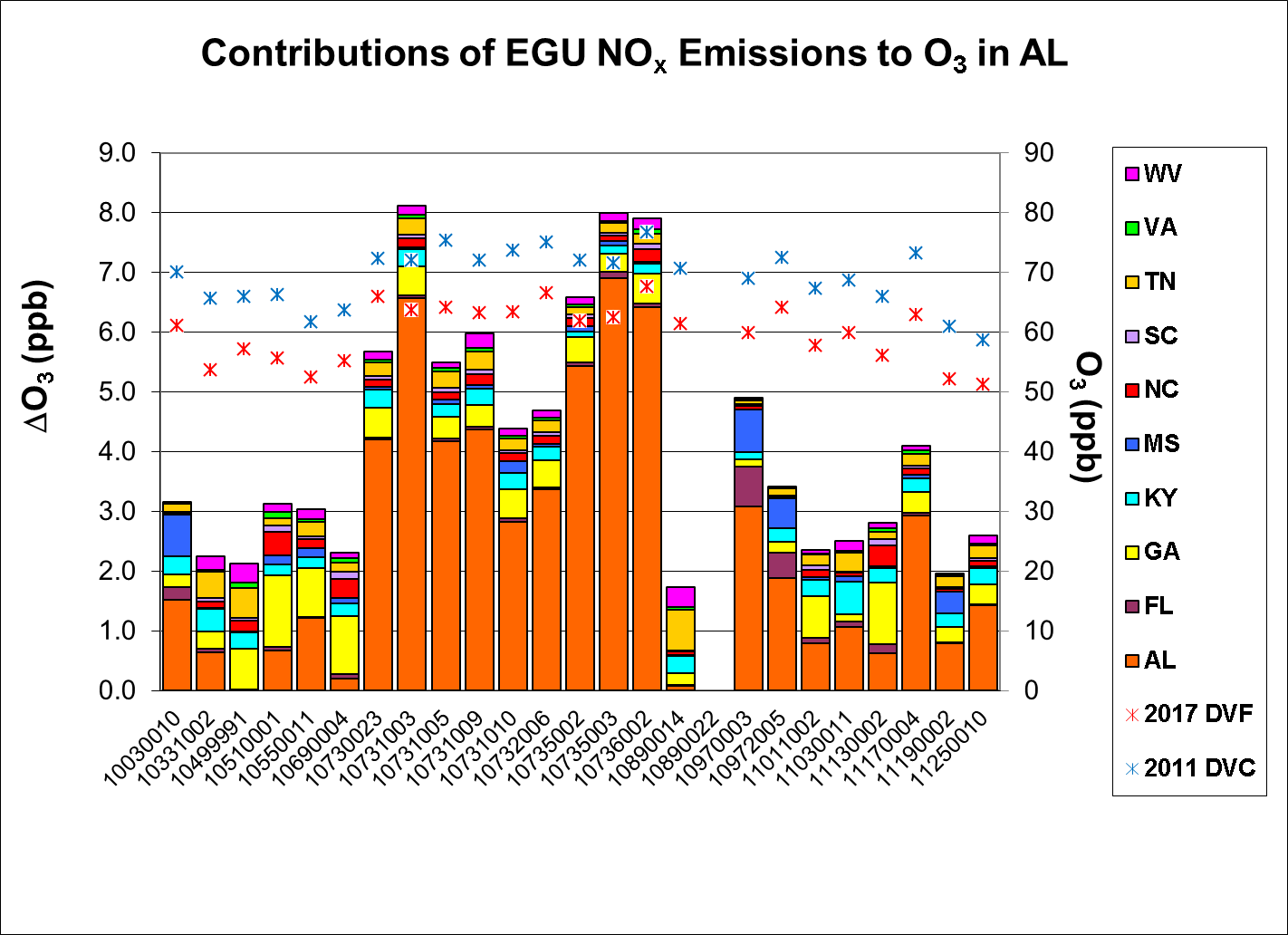 CAMx
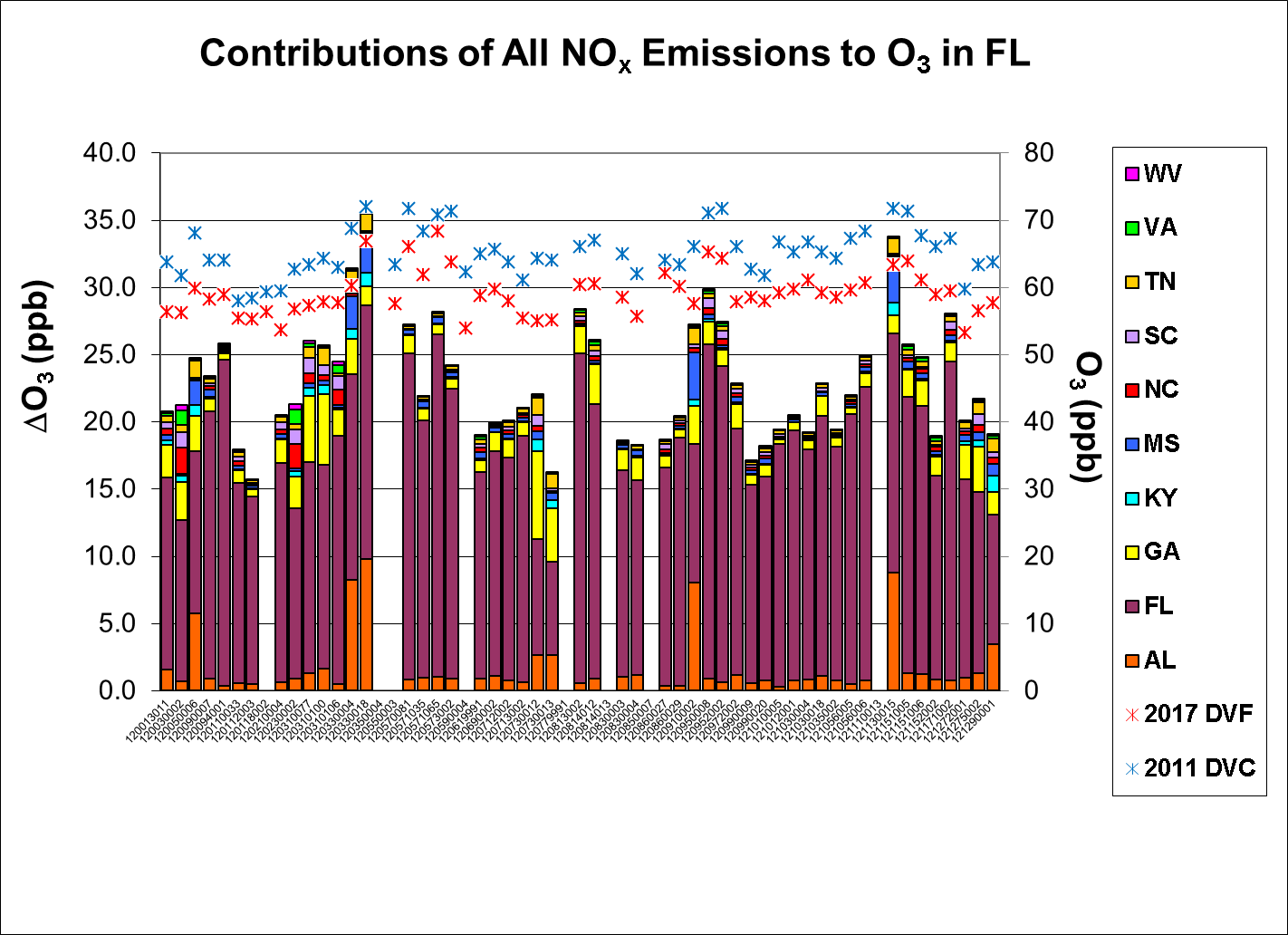 CAMx
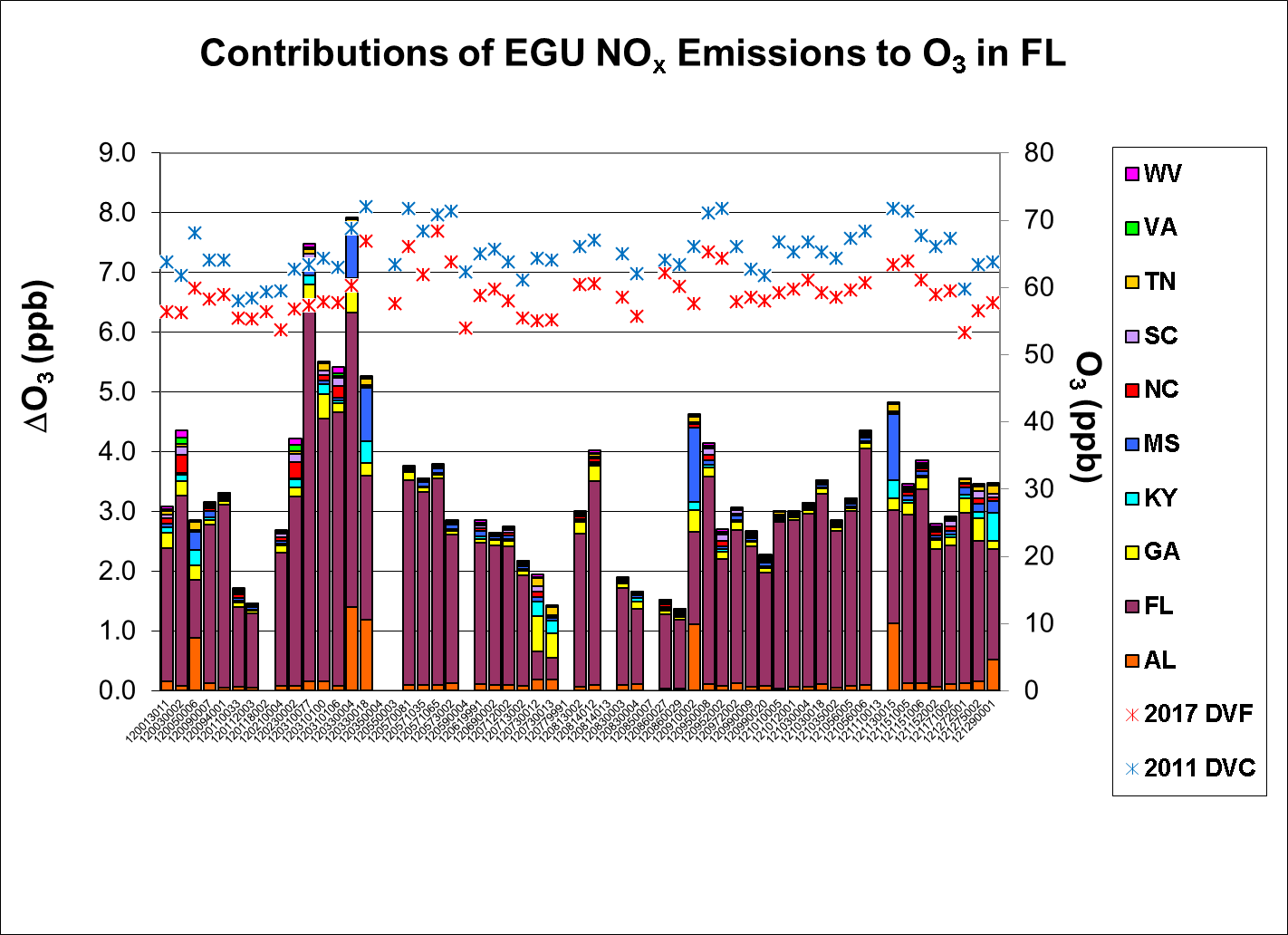 CAMx
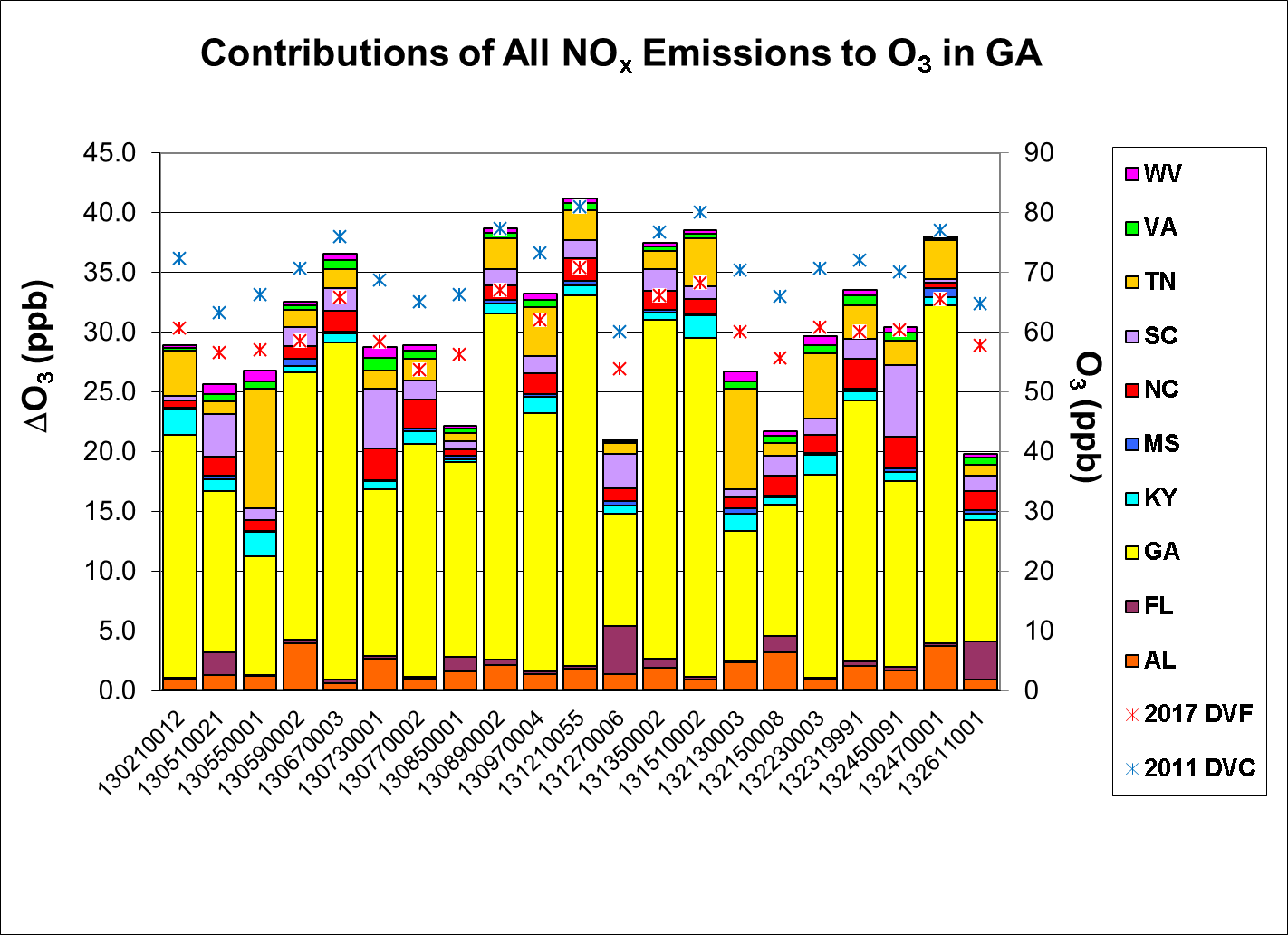 CAMx
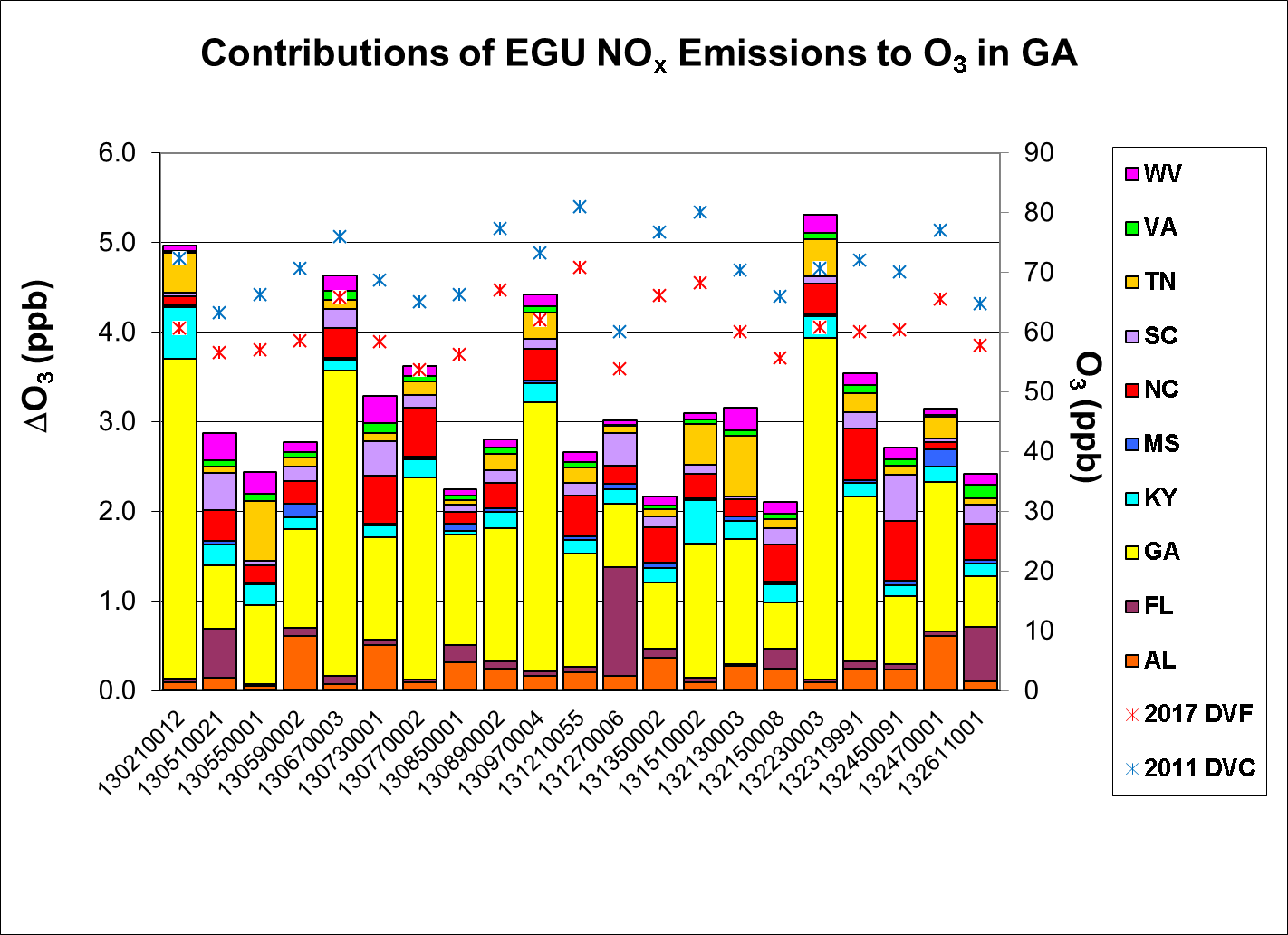 CAMx
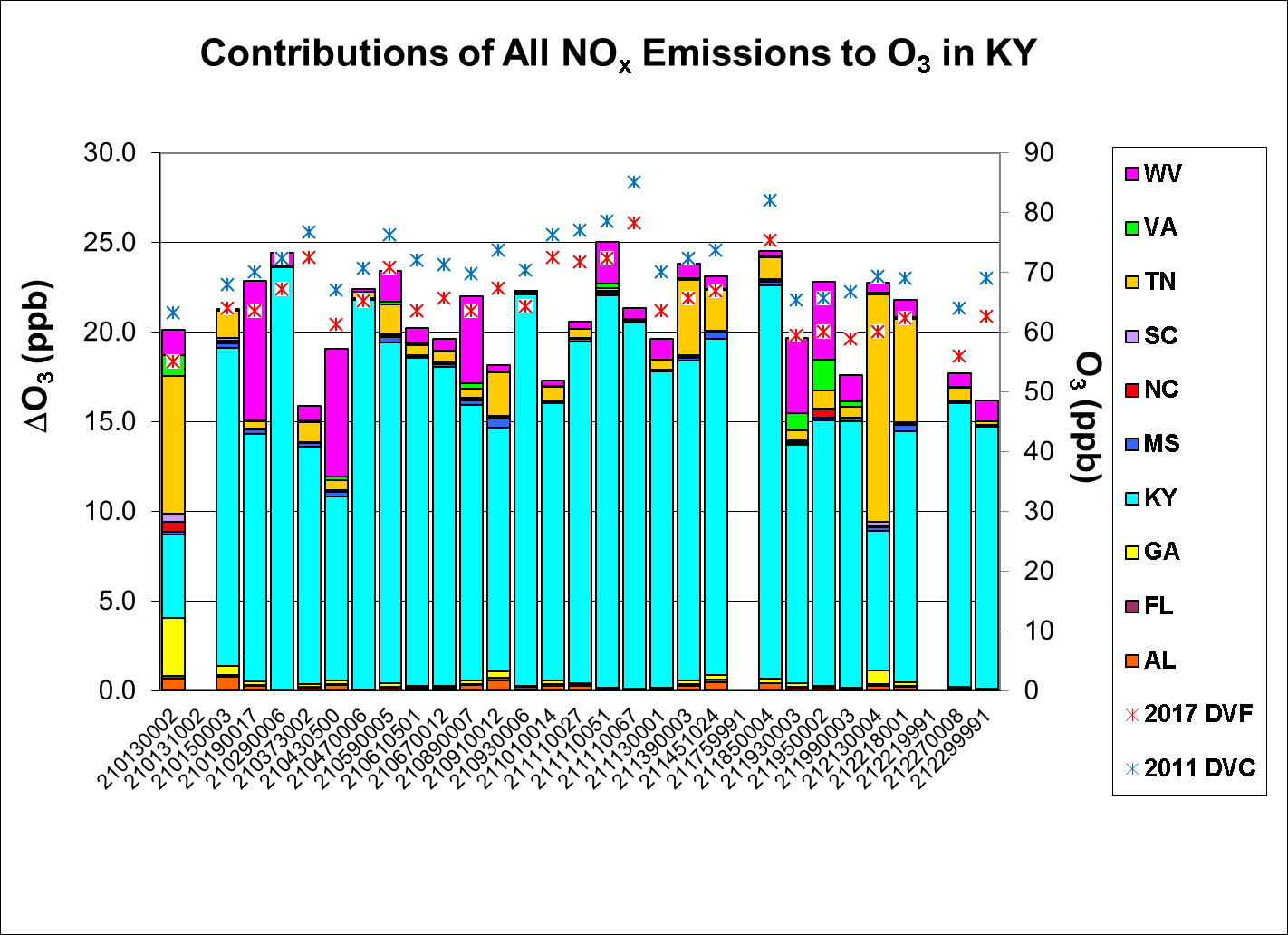 CAMx
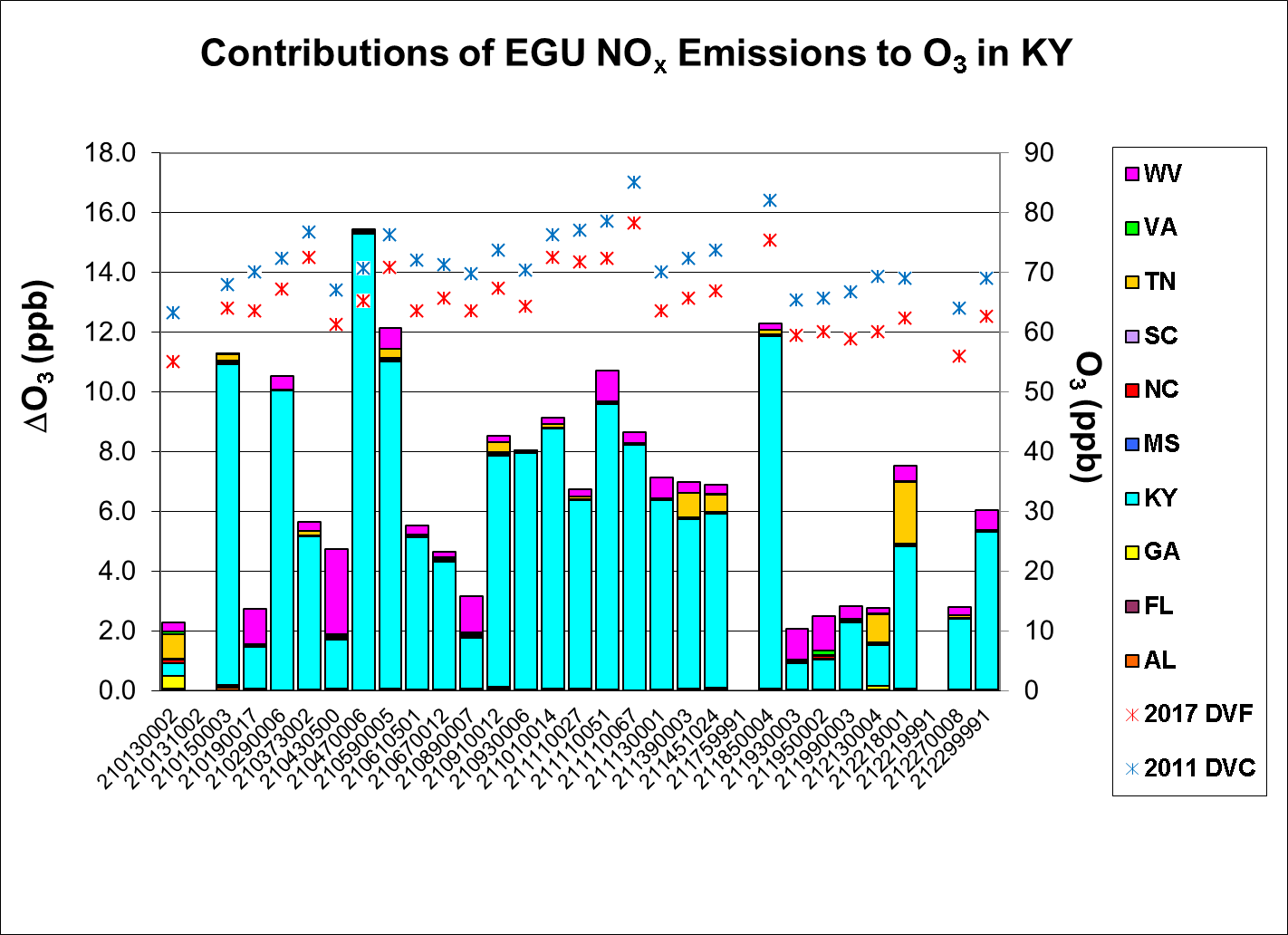 CAMx
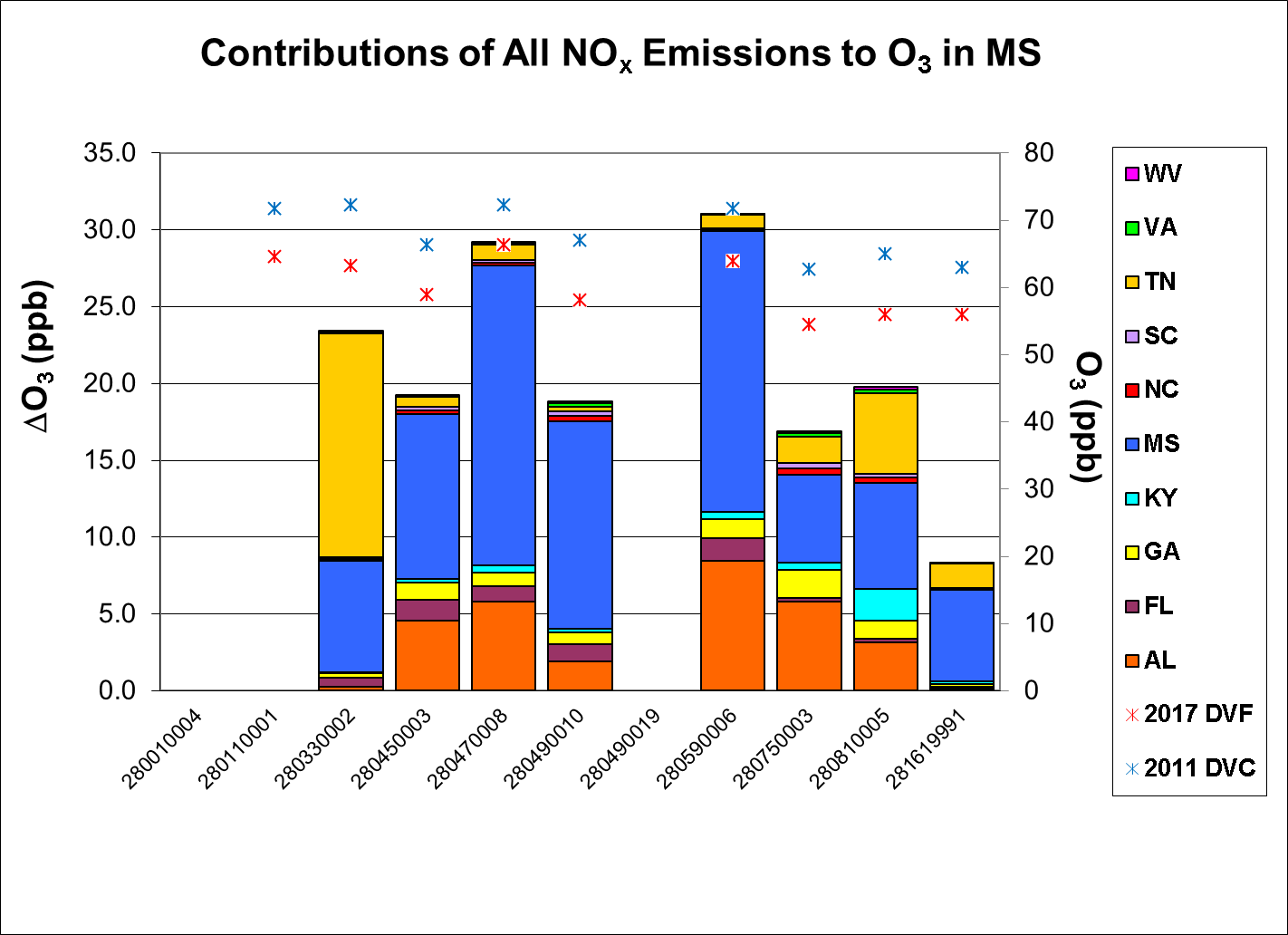 CAMx
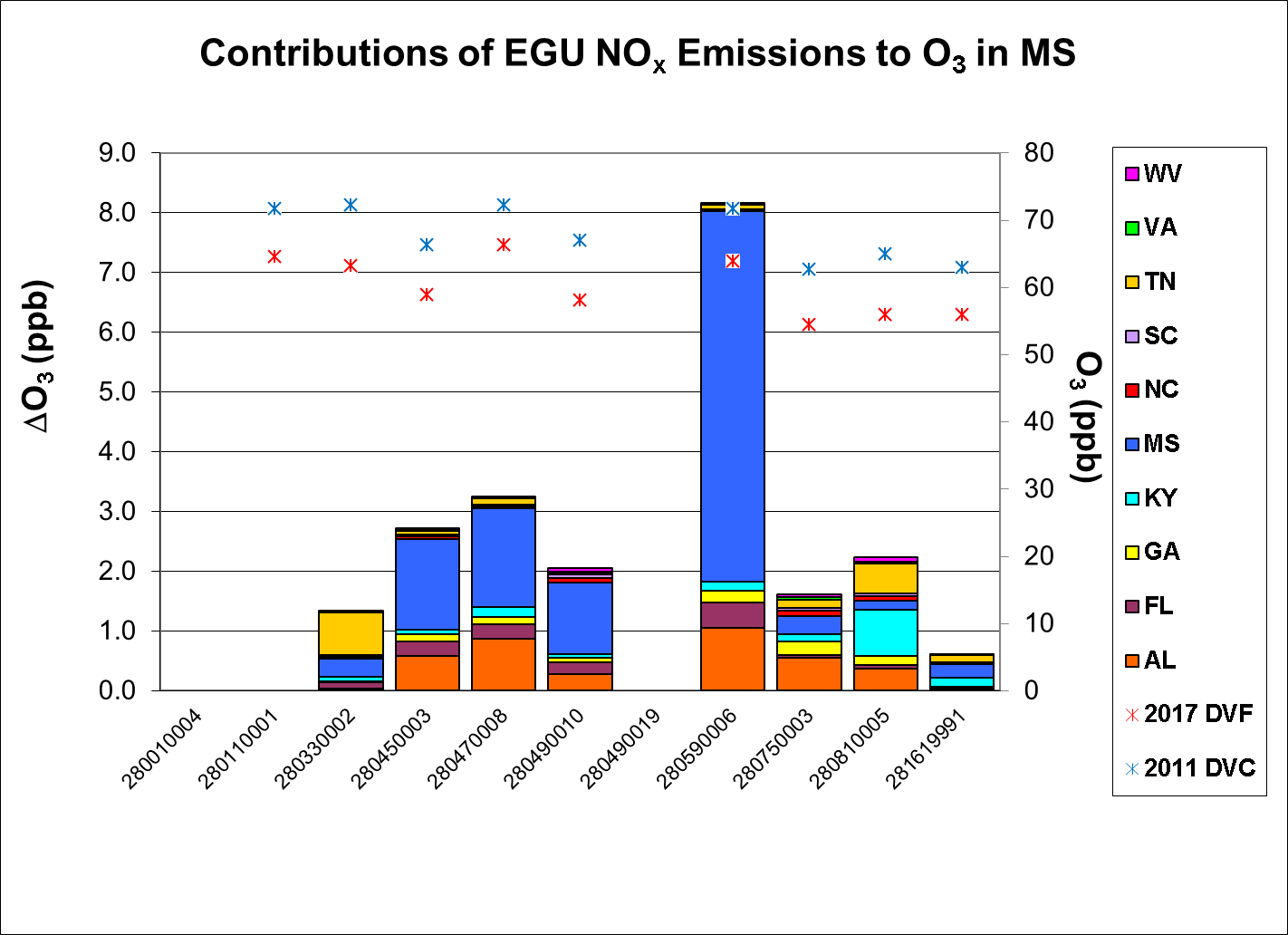 CAMx
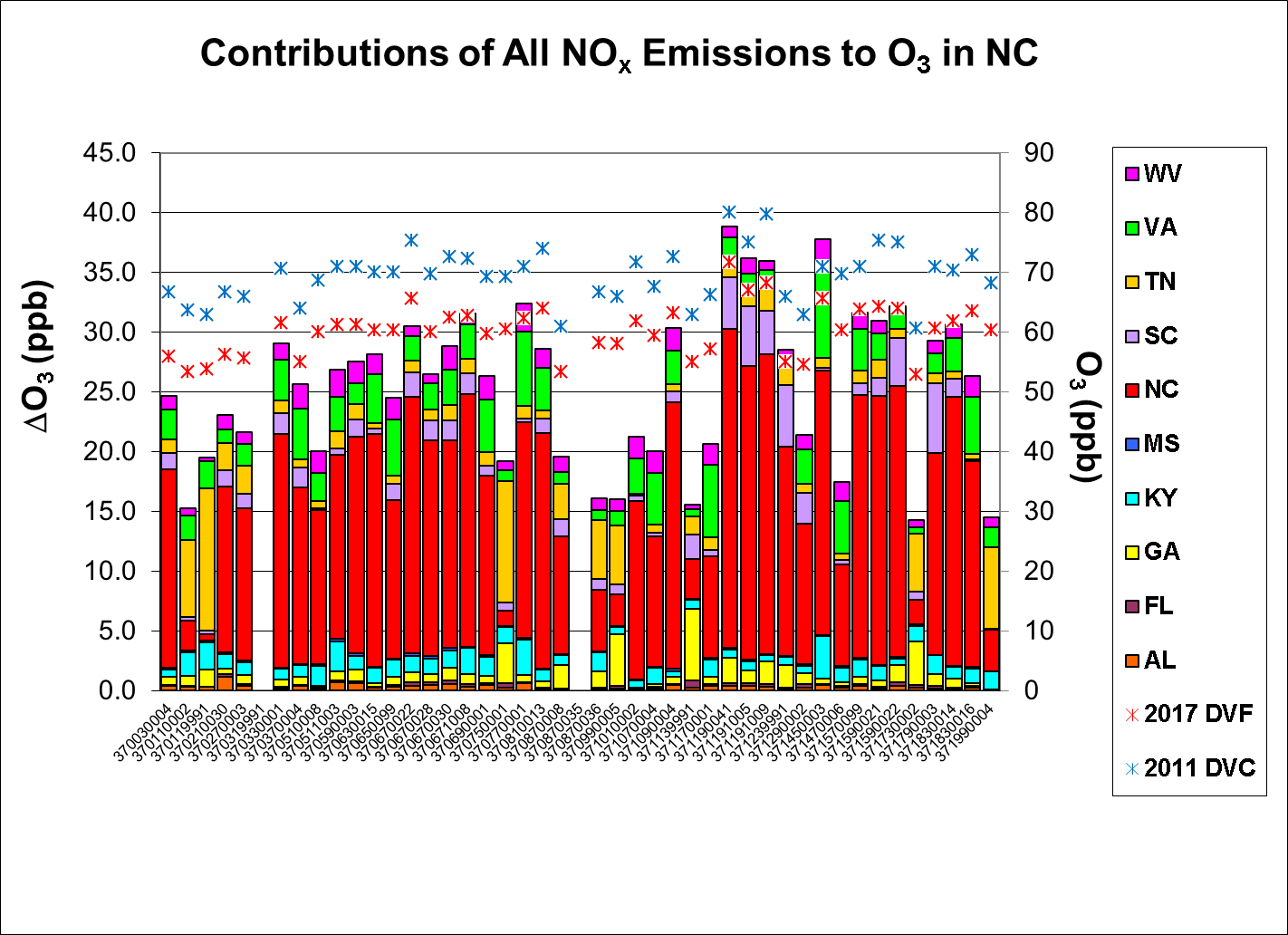 CAMx
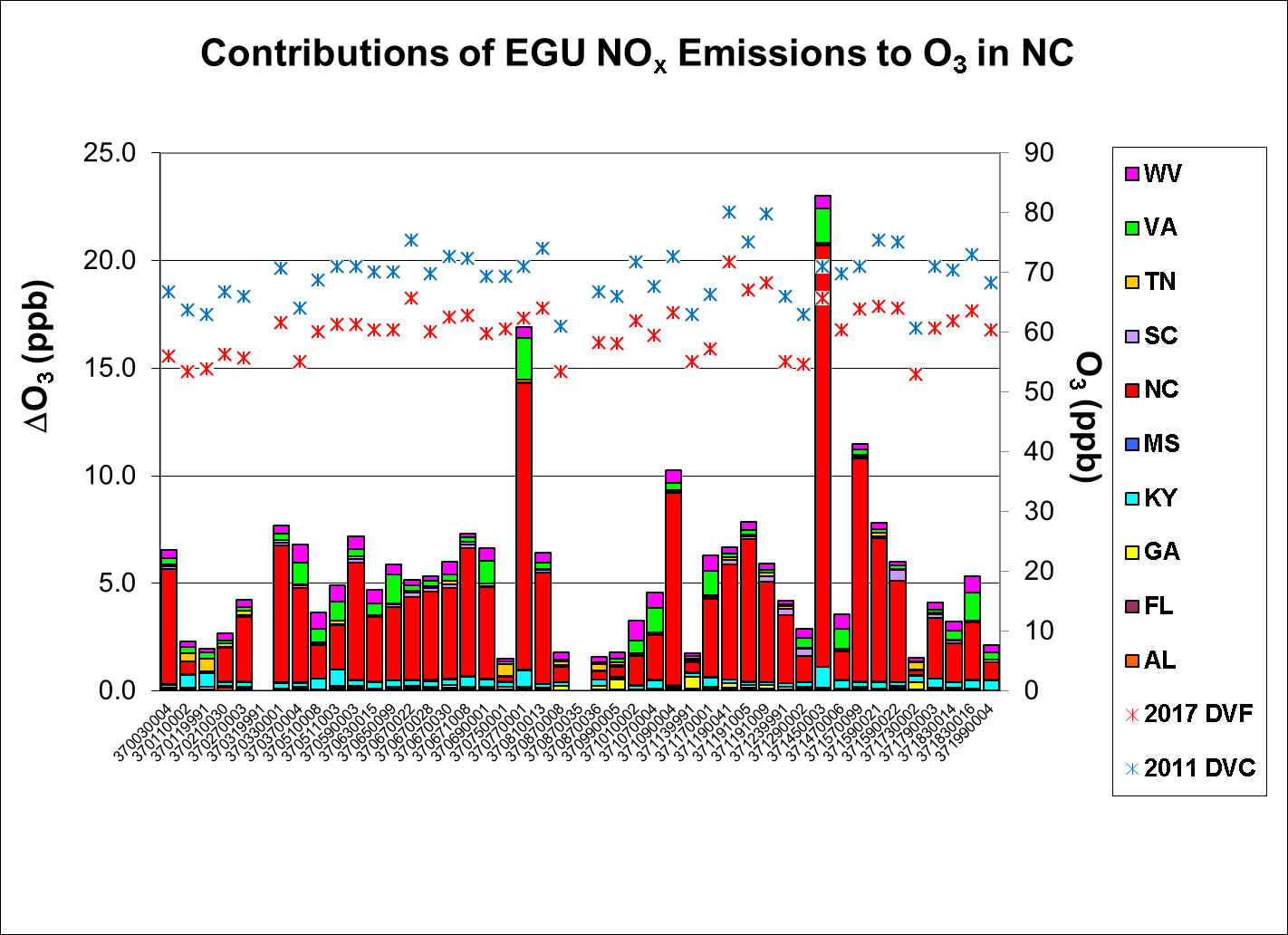 CAMx
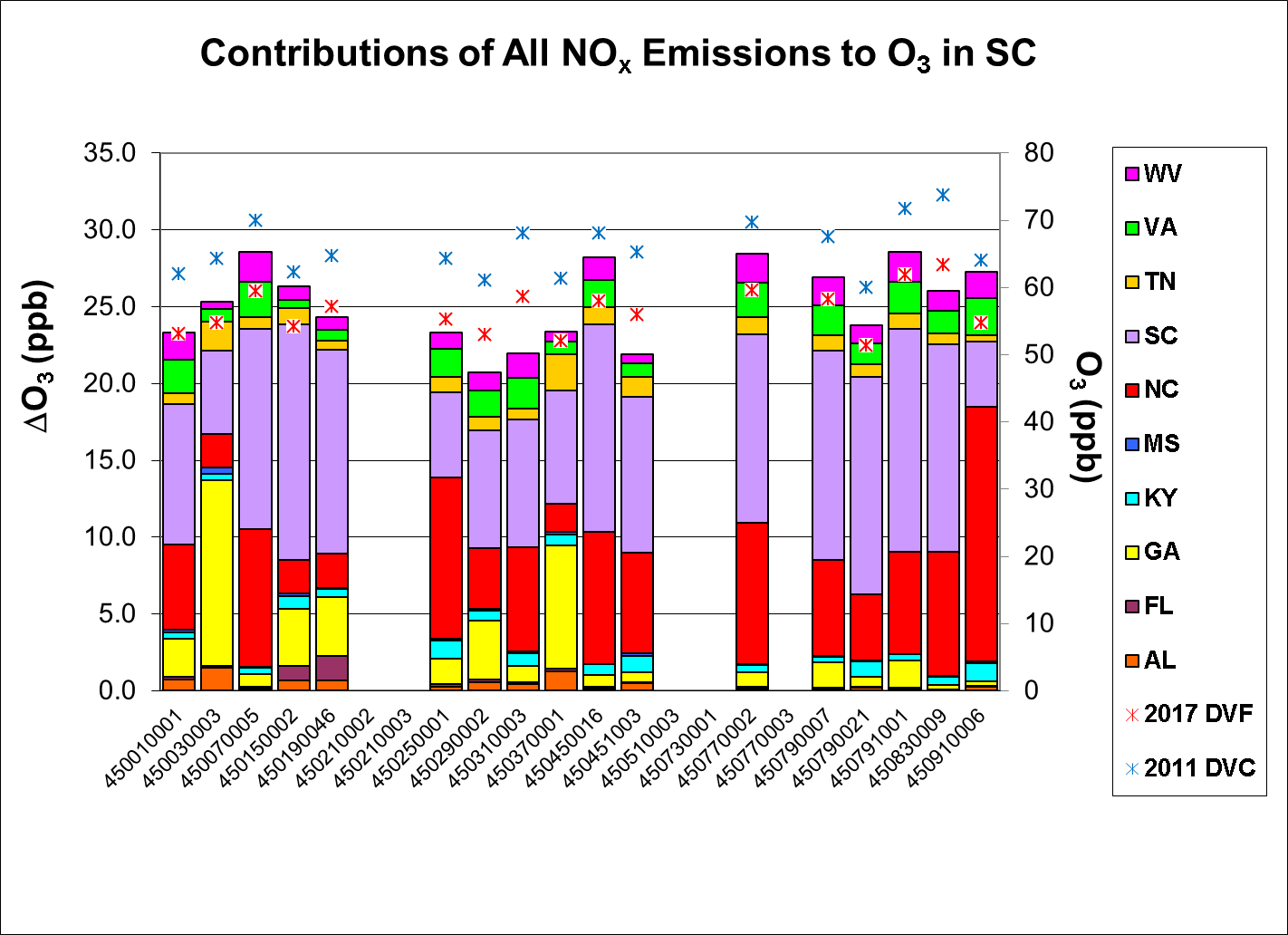 CAMx
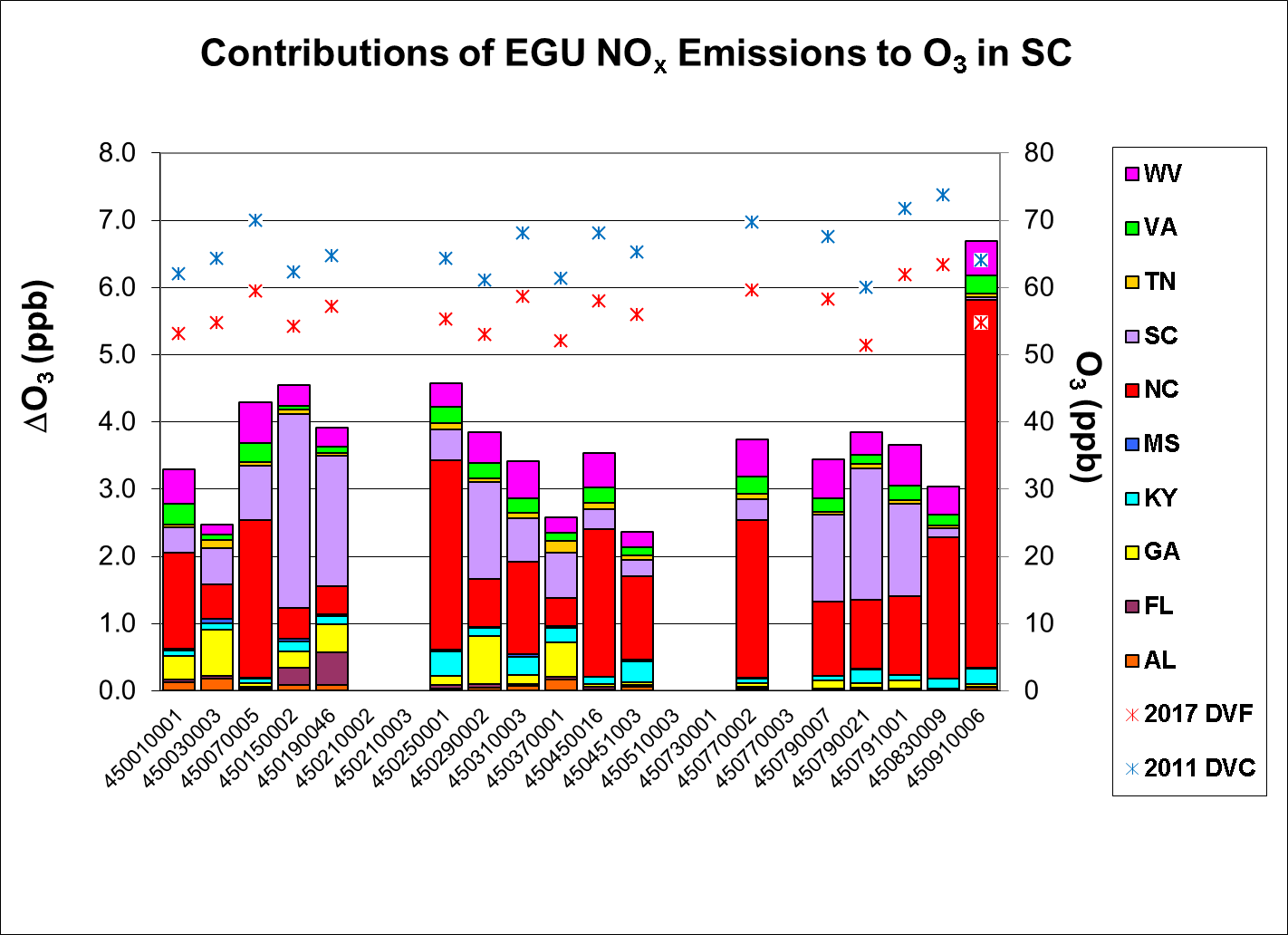 CAMx
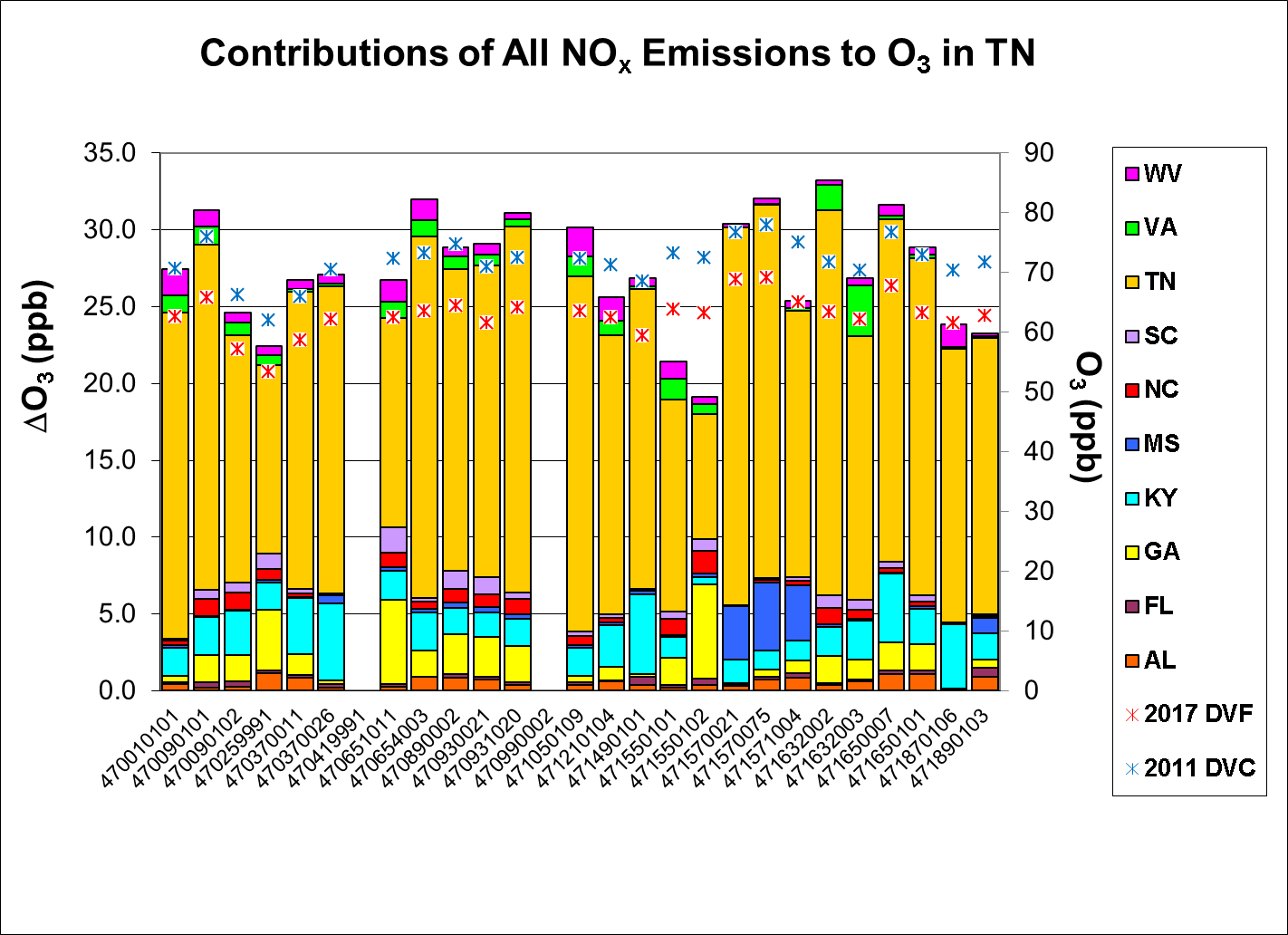 CAMx
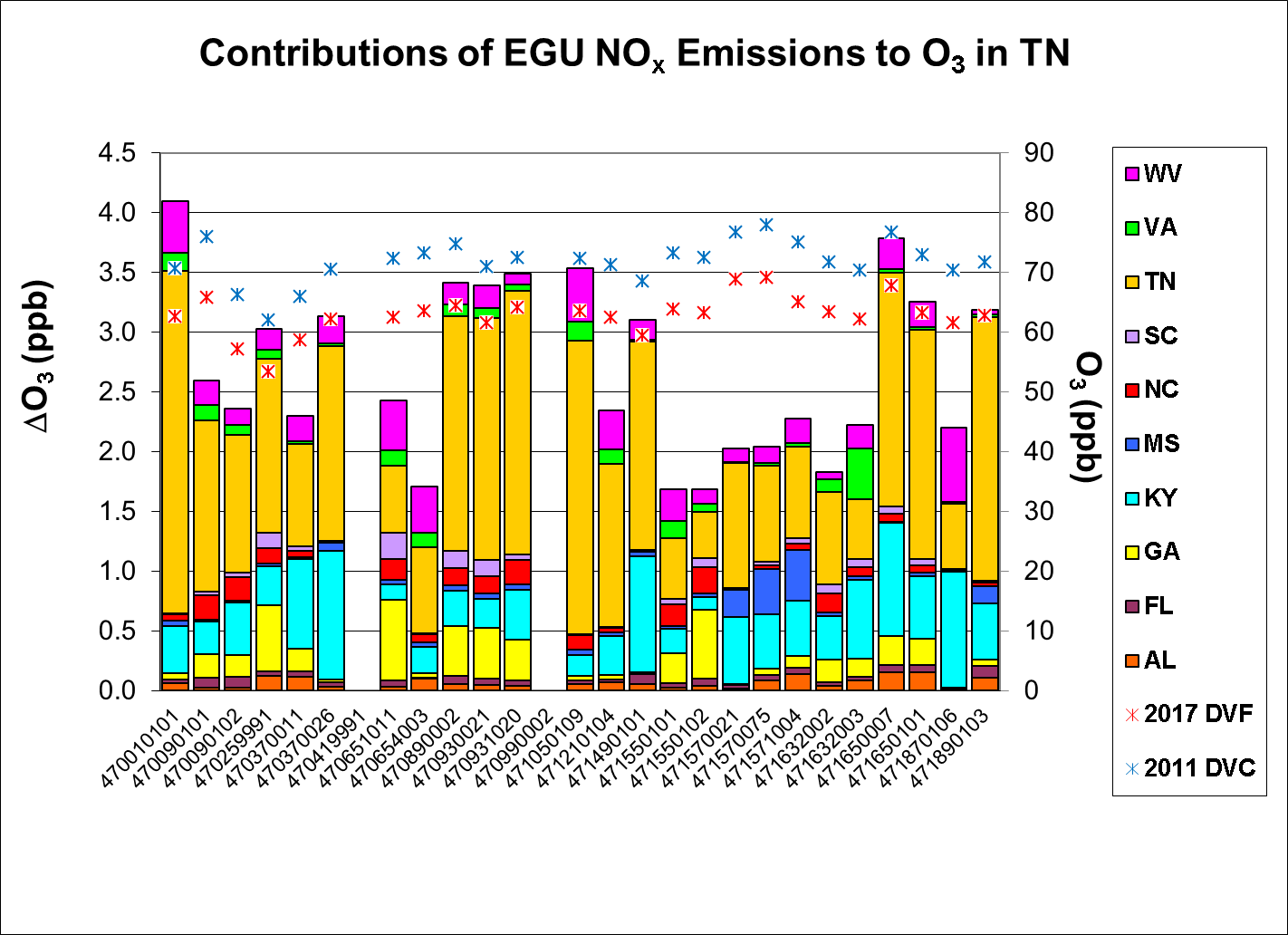 CAMx
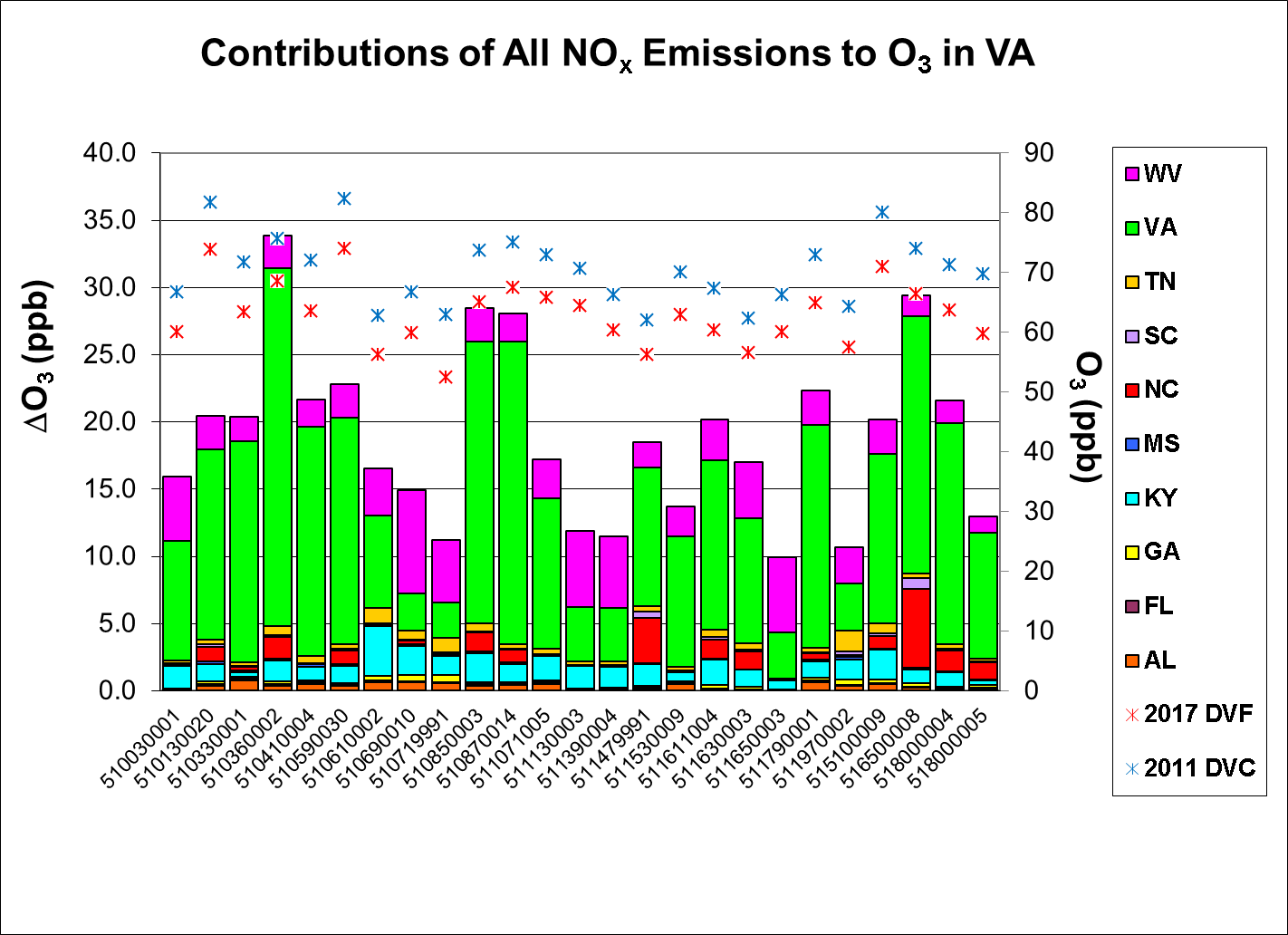 CAMx
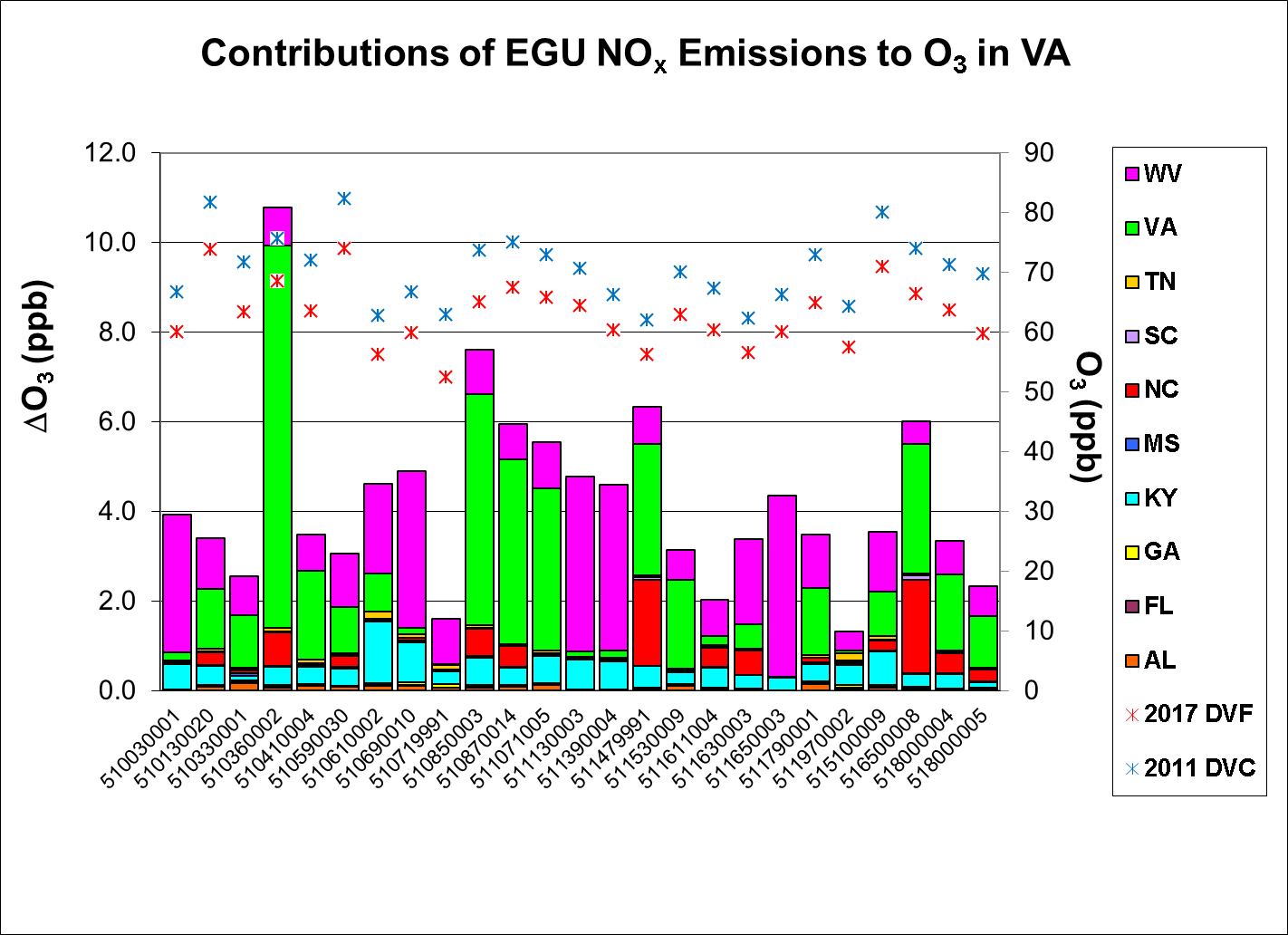 CAMx
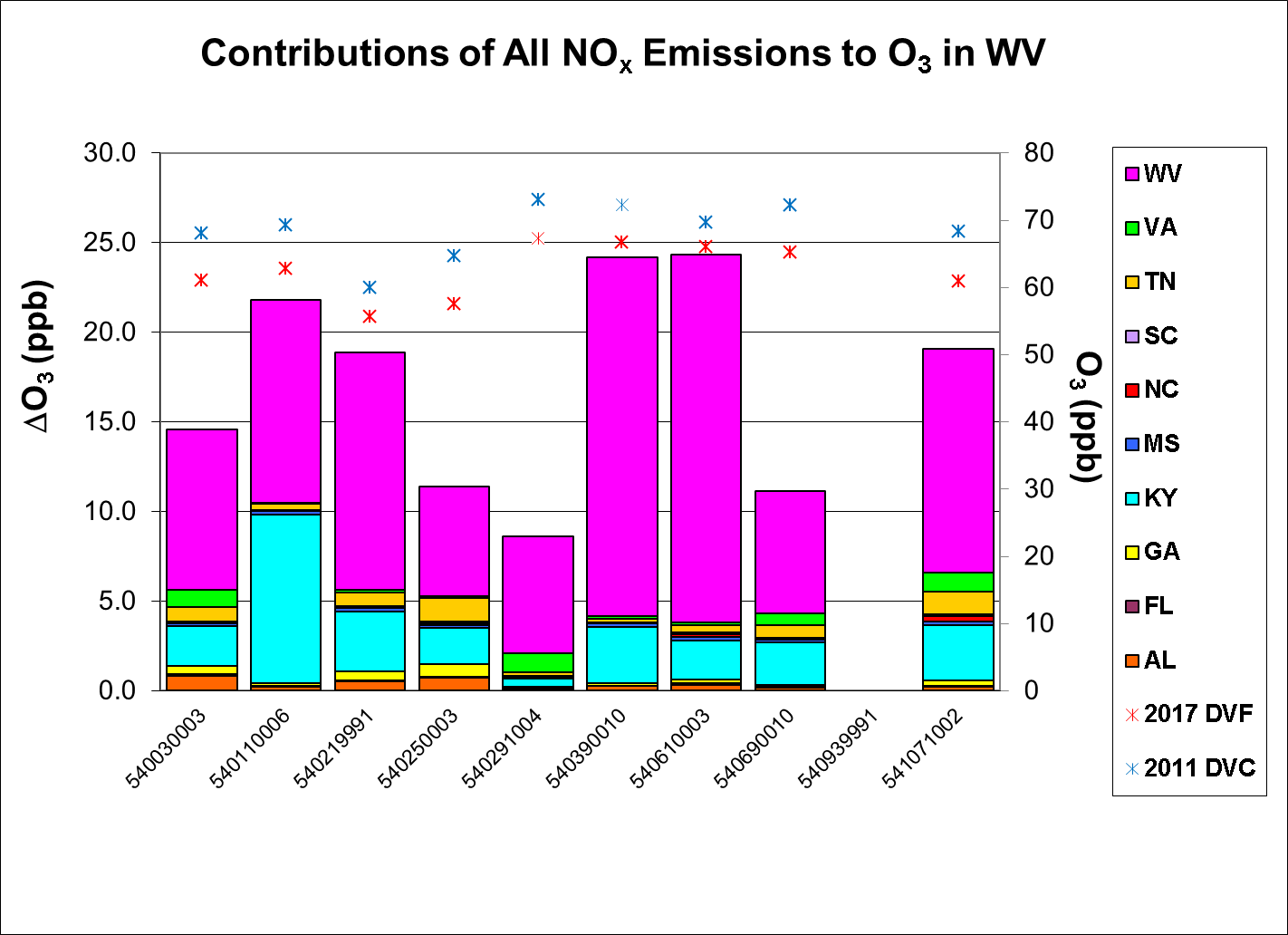 CAMx
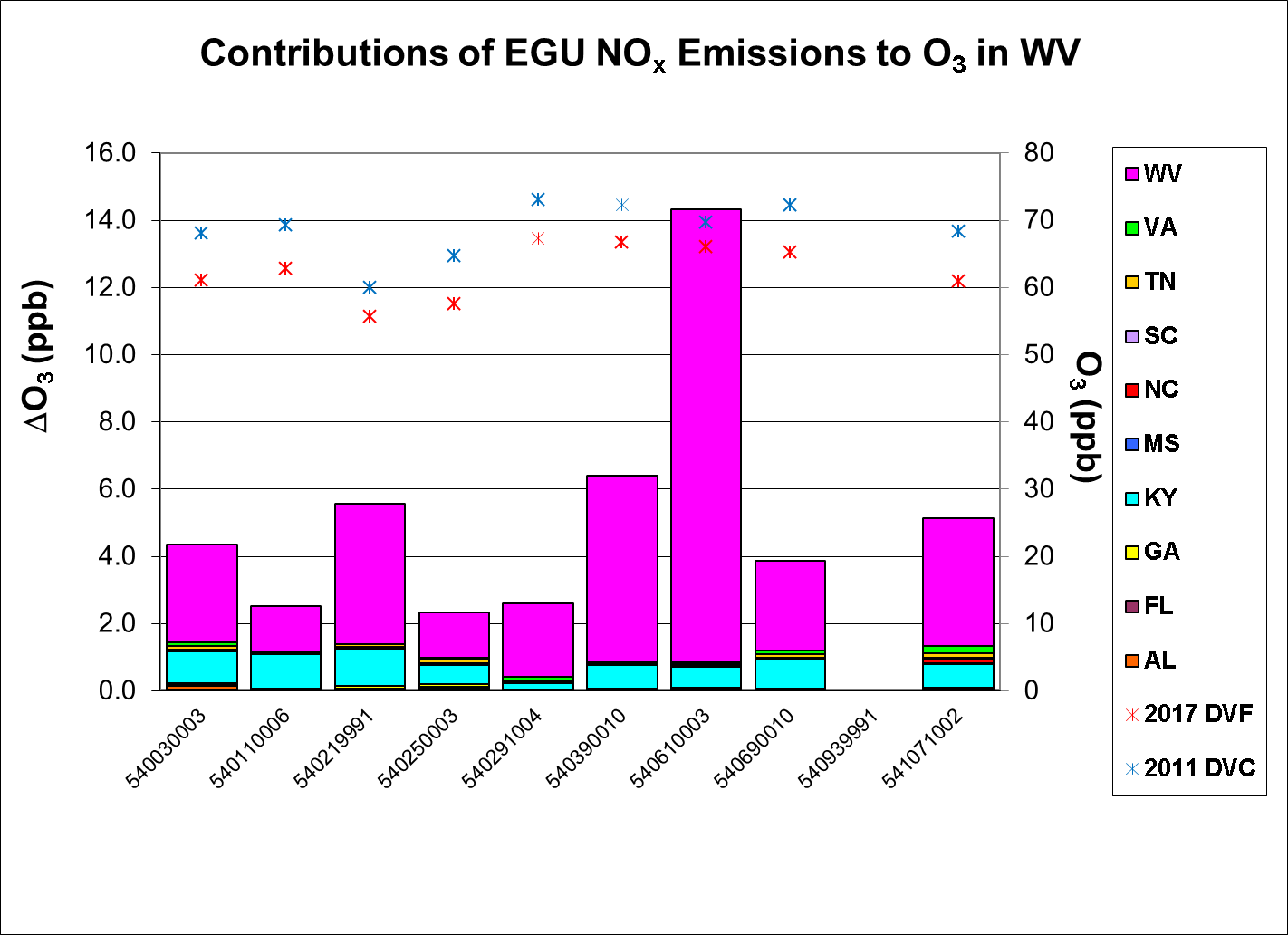 CAMx
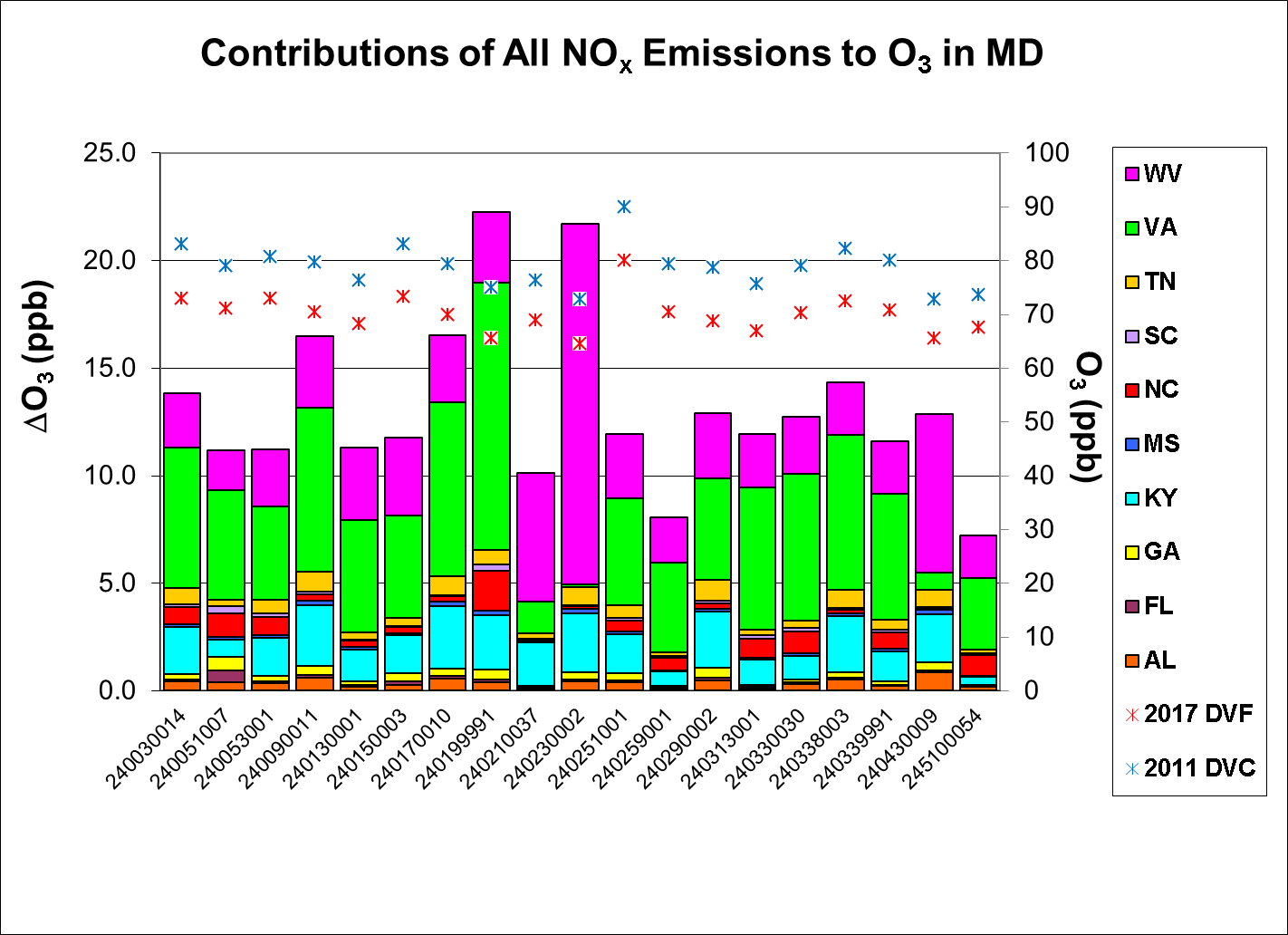 CAMx
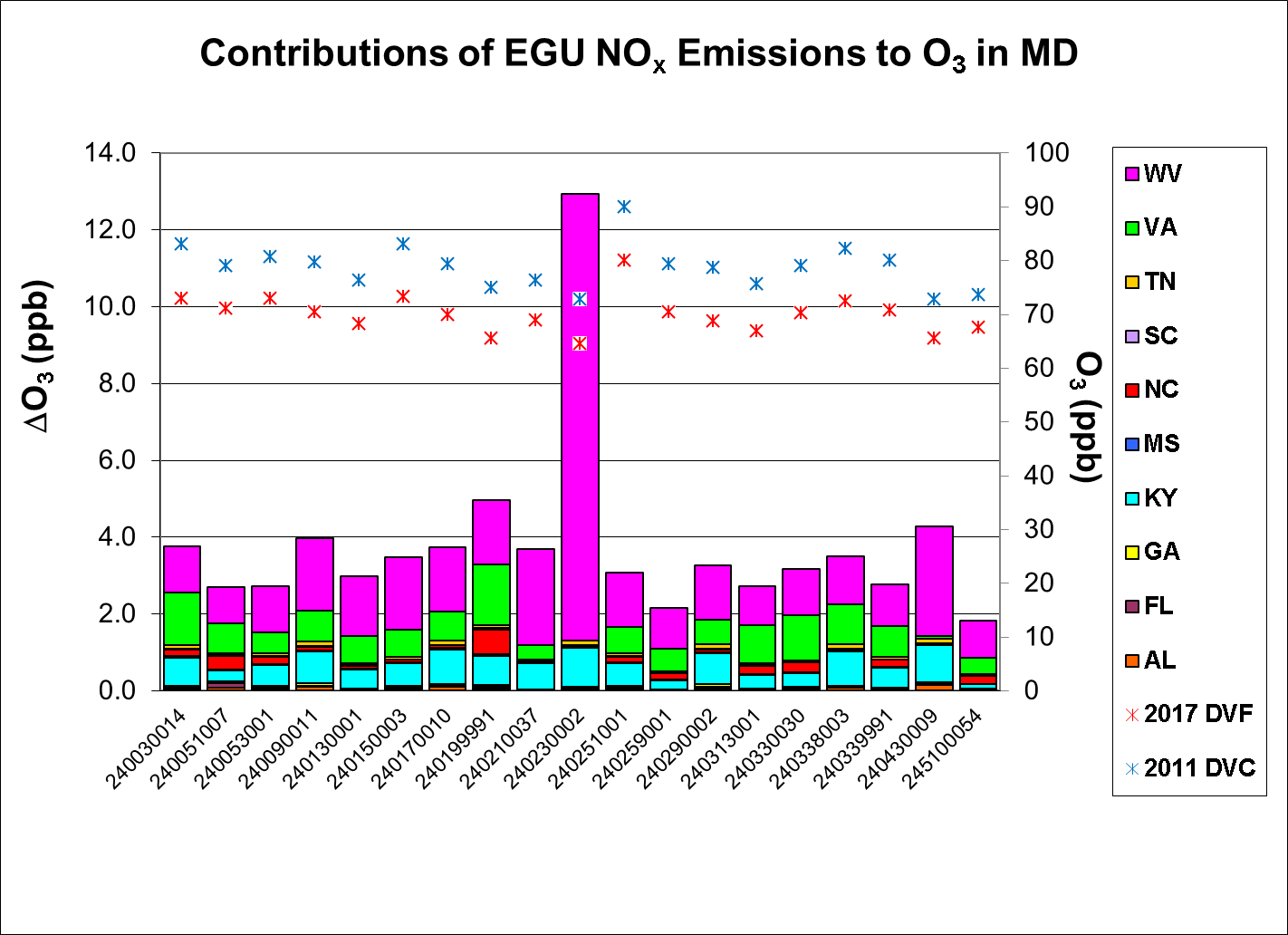 CAMx
Sensitivity Tableshttp://semap.ce.gatech.edu/node/1870
Absolute Sensitivities
CAMx-APCA contributions of various emission sources to daily maximum 8-hr ozone of all anthropogenic NOx and EGU NOx by site
All days in ozone season (Apr-Oct)
Relative Sensitivities
CAMx-APCA  contributions of various sources to ozone design values by site
Sites with at least 5 days above 60 ppb in 2017 (days with maximum 8-hr ozone >=76 ppb)
49
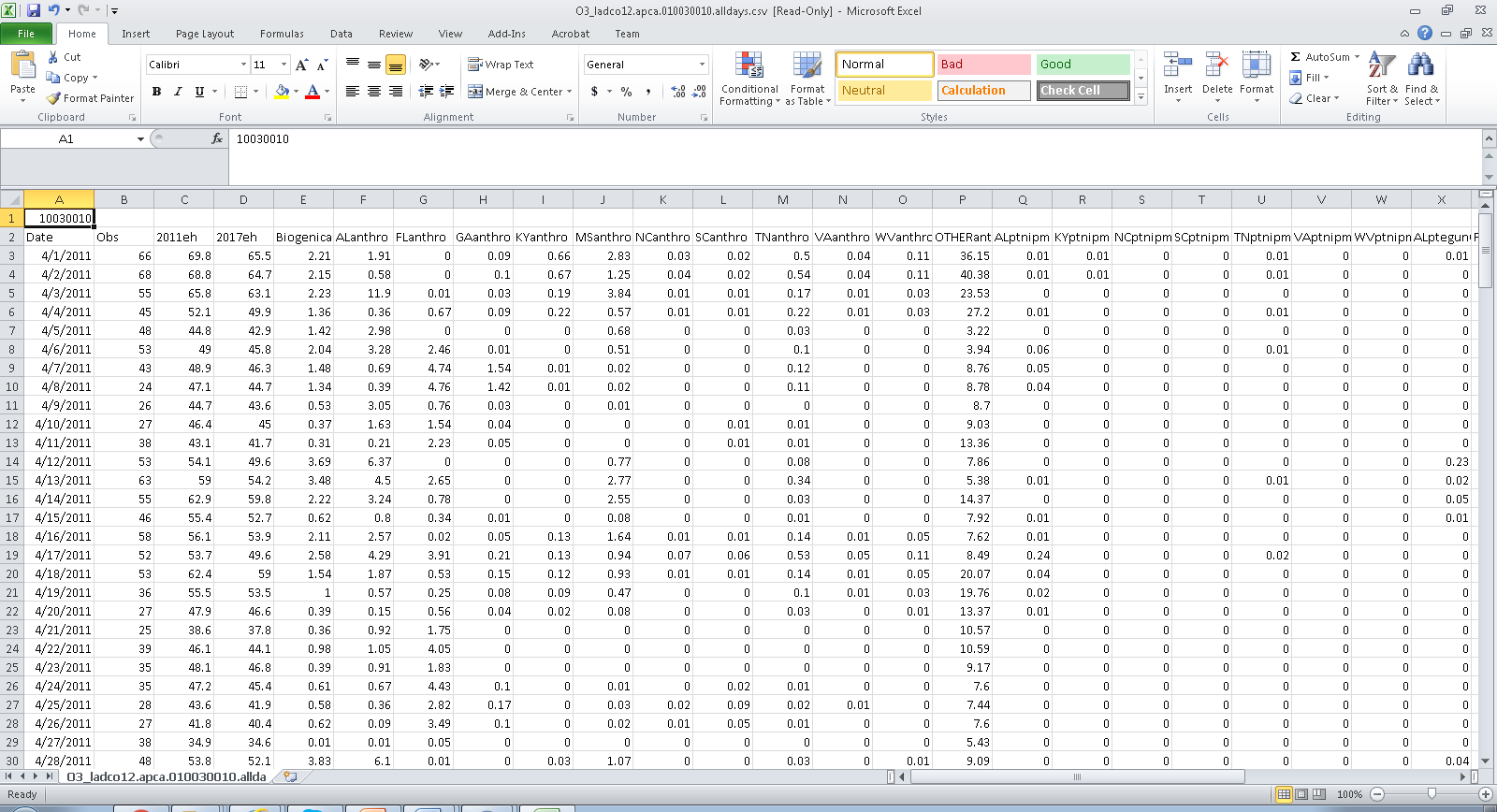 50
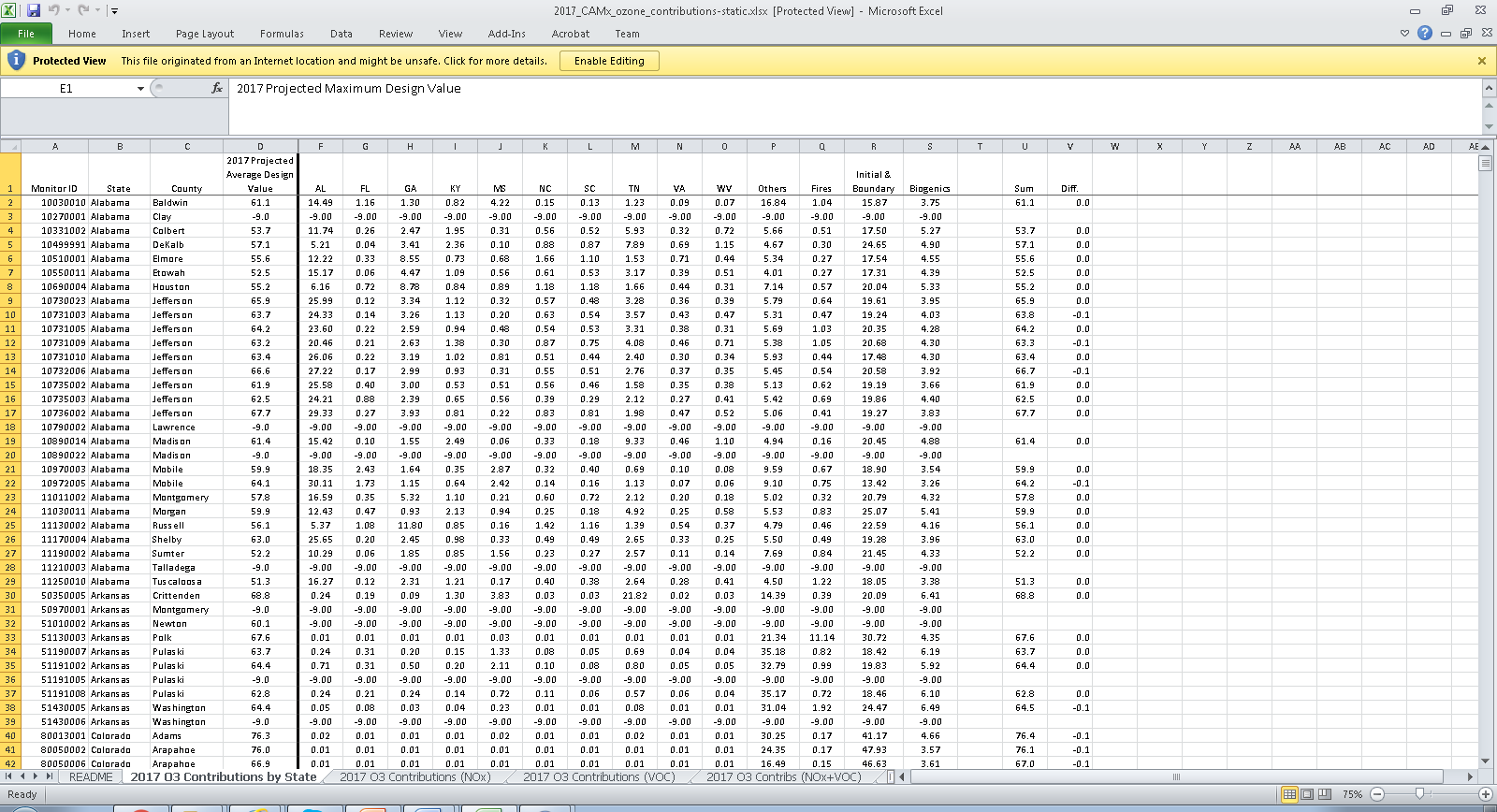 51
Summary
CAMx DVF are generally larger than CMAQ DVFs (about 1.0 ppb on average)
RRFs are generally smaller with CAMx
CAMx sensitivities (contributions to ozone) are larger than CMAQ sensitivities (responses to zero-outs)
Recall CAMx ozone was larger than CMAQ ozone
CAMx contributions span broader areas and are less detailed than CMAQ sensitivities
CAMx contribution is always positive while CMAQ response can be negative and even turn from positive to negative along plume trajectory.
The home state typically has the largest impact on its own monitors. Neighboring states have the next largest impact.
A significant impact according to CAMx may be insignificant according to CMAQ
52
Backup Slides
53
NOx Sensitivity Updates
54